“Big Idea” Question
Intro
Review Concepts
Check-In Questions
Teacher Demo
Vocabulary
Student-Friendly Definition
Examples & Non-Examples
Morphological Word Parts
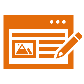 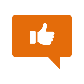 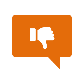 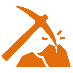 Simulation/Activity
[Speaker Notes: OK everyone, get ready for our next lesson.  Just as a reminder, these are the different components that our lesson may include, and you’ll see these icons in the top left corner of each slide so that you can follow along more easily!]
Solar Energy
Intro
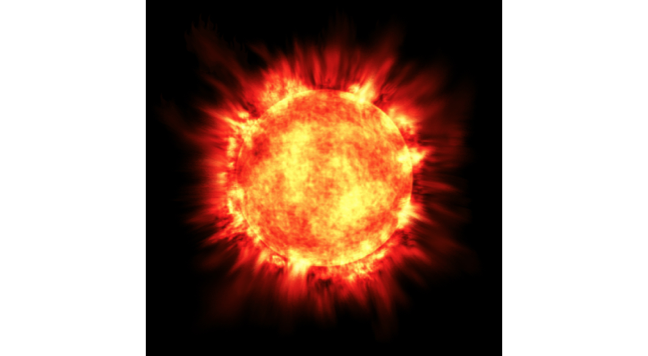 [Speaker Notes: Today we will learn about solar energy.]
Big Question: How do we use Earth’s resources to create energy?
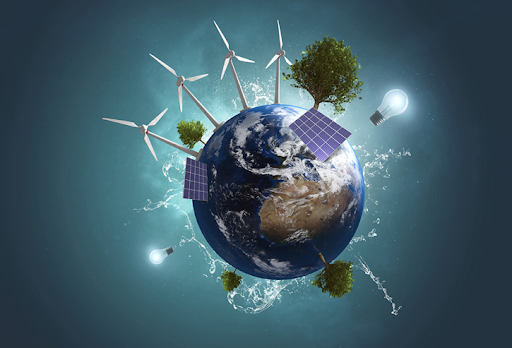 [Speaker Notes: Our “big question” is: How do we use Earth’s resources to create energy?

[Pause and illicit predictions from students.]

I love all these thoughtful scientific hypotheses!  Be sure to keep this question and your predictions in mind as we move through these next few lessons, and we’ll continue to revisit it.]
[Speaker Notes: Before we move on to our new vocabulary term, let’s review some other words & concepts that you already learned and make sure you are firm in your understanding. 

Feedback: Reviewing key background knowledge helps lay the context and sets the students up to make sense of the new content you are introducing, it also reinforces previously learned material.]
Element: a pure substance containing only one type of atom
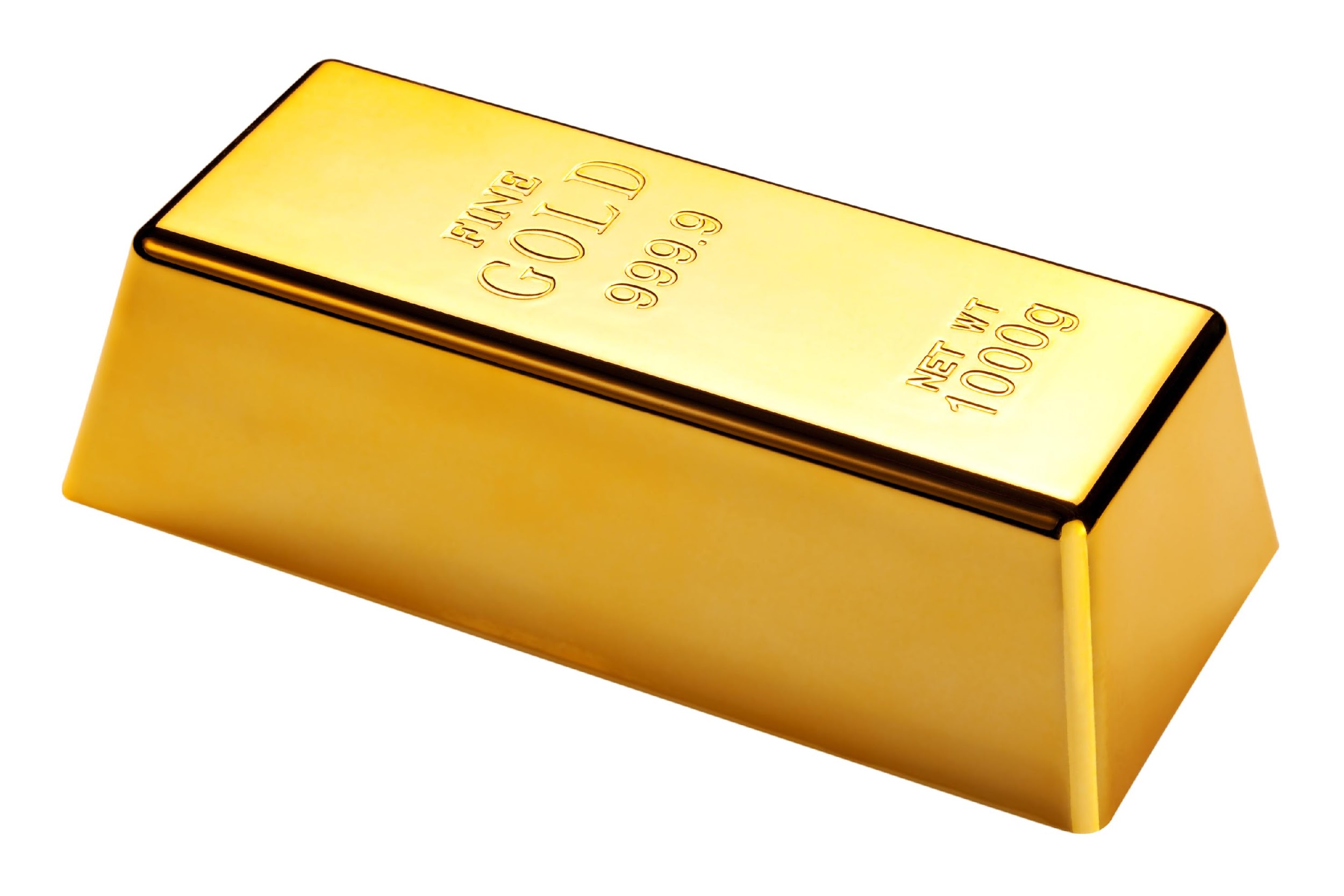 [Speaker Notes: An element is a pure substance containing only one type of atom.]
Energy: the ability to cause change
[Speaker Notes: Energy is the ability to cause change.]
Renewable Resource: a resource that can be reused and replaced naturally
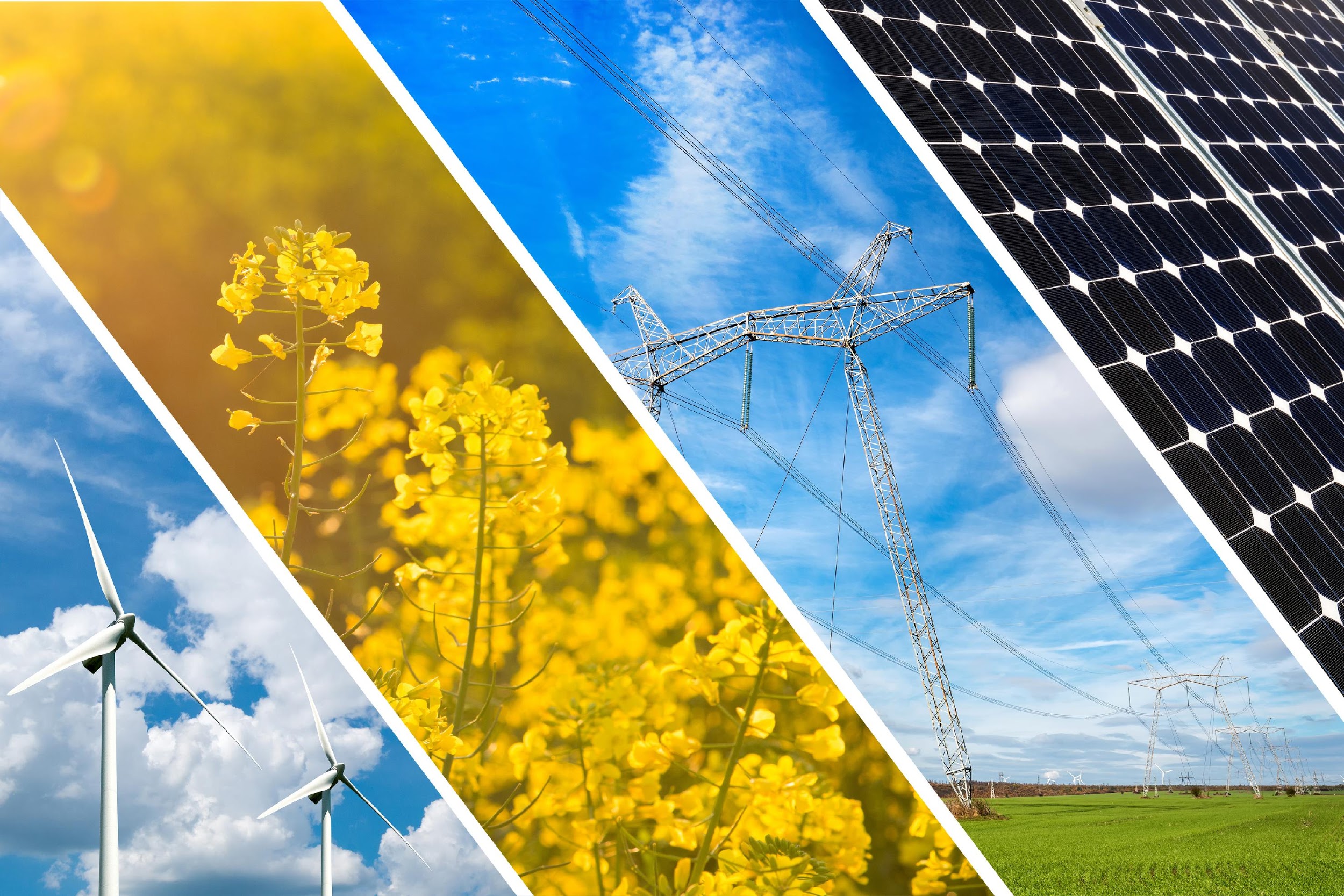 [Speaker Notes: A renewable resource is a resource that can be reused and replaced naturally.]
Non-Renewable Resource: a resource that is not replaced by nature quickly enough to match demand
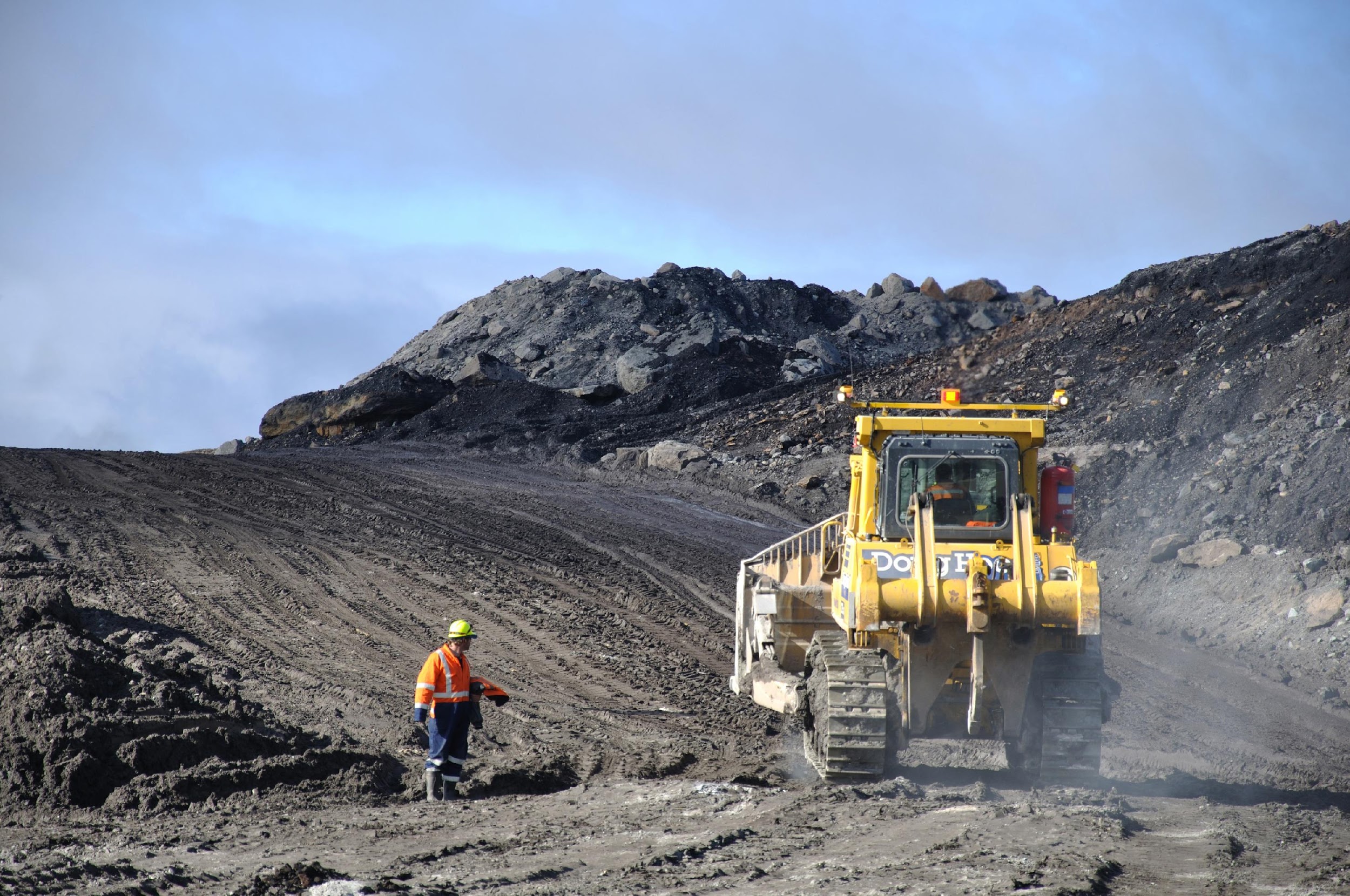 [Speaker Notes: A non-renewable resource is a resource that is not replaced by nature quickly enough to match demand.]
[Speaker Notes: Now, let’s pause for a moment to check your understanding.

Feedback: It is important to monitor understanding during this portion of the lesson to make sure students have a strong foundation on previous terms that will help them better understand today’s new content.]
What is an element?
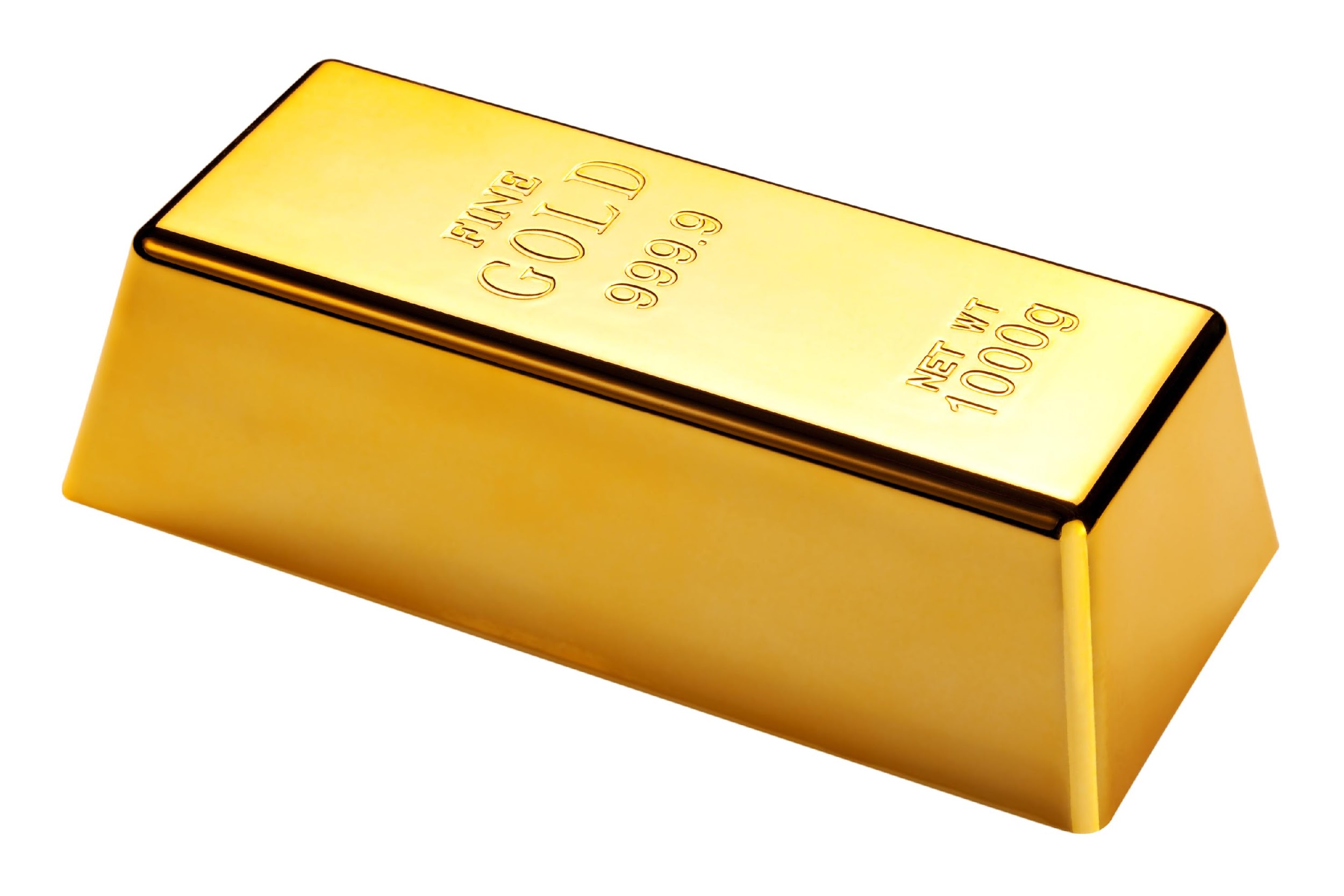 [Speaker Notes: What is an element?

[An element is a pure substance containing only one type of atom.]]
What is energy?
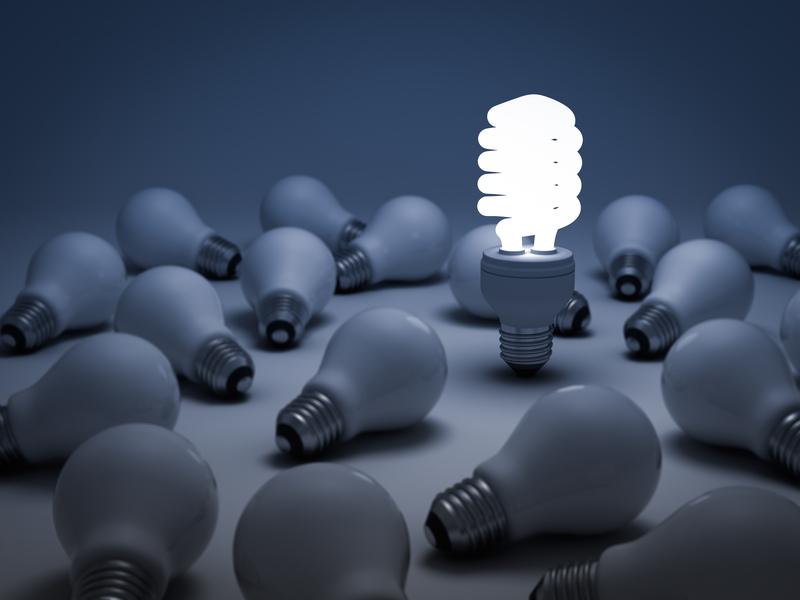 [Speaker Notes: What is energy?

[Energy is the ability to cause change.]]
What is a the difference between a renewable and non-renewable resource?
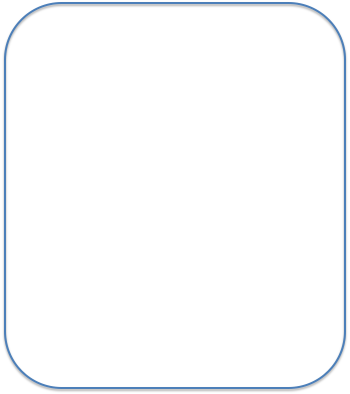 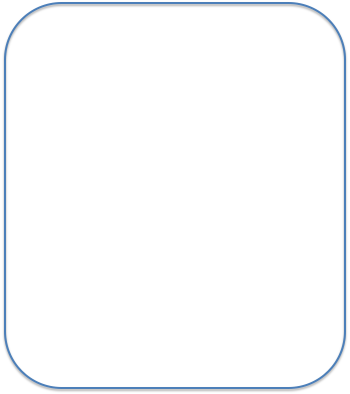 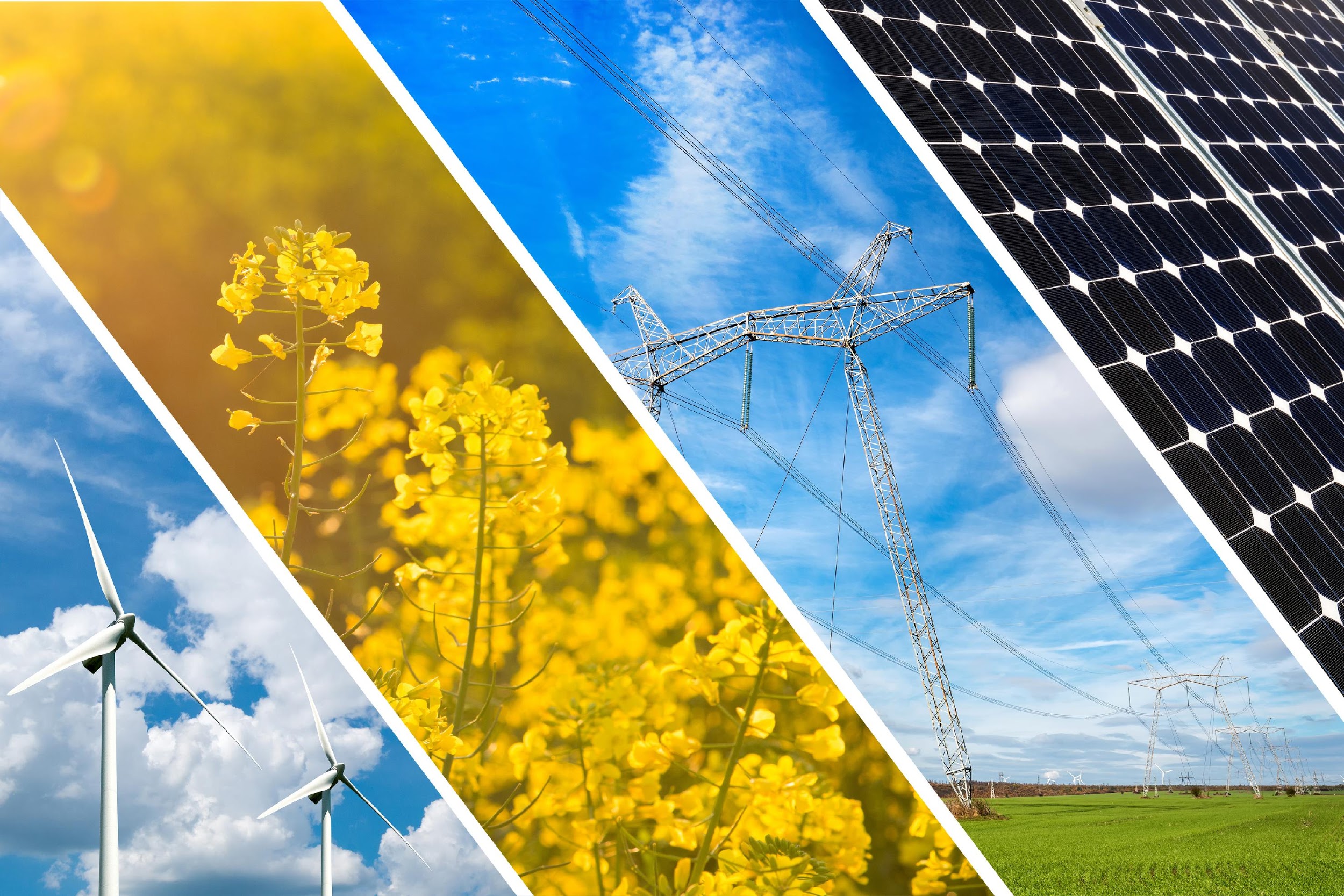 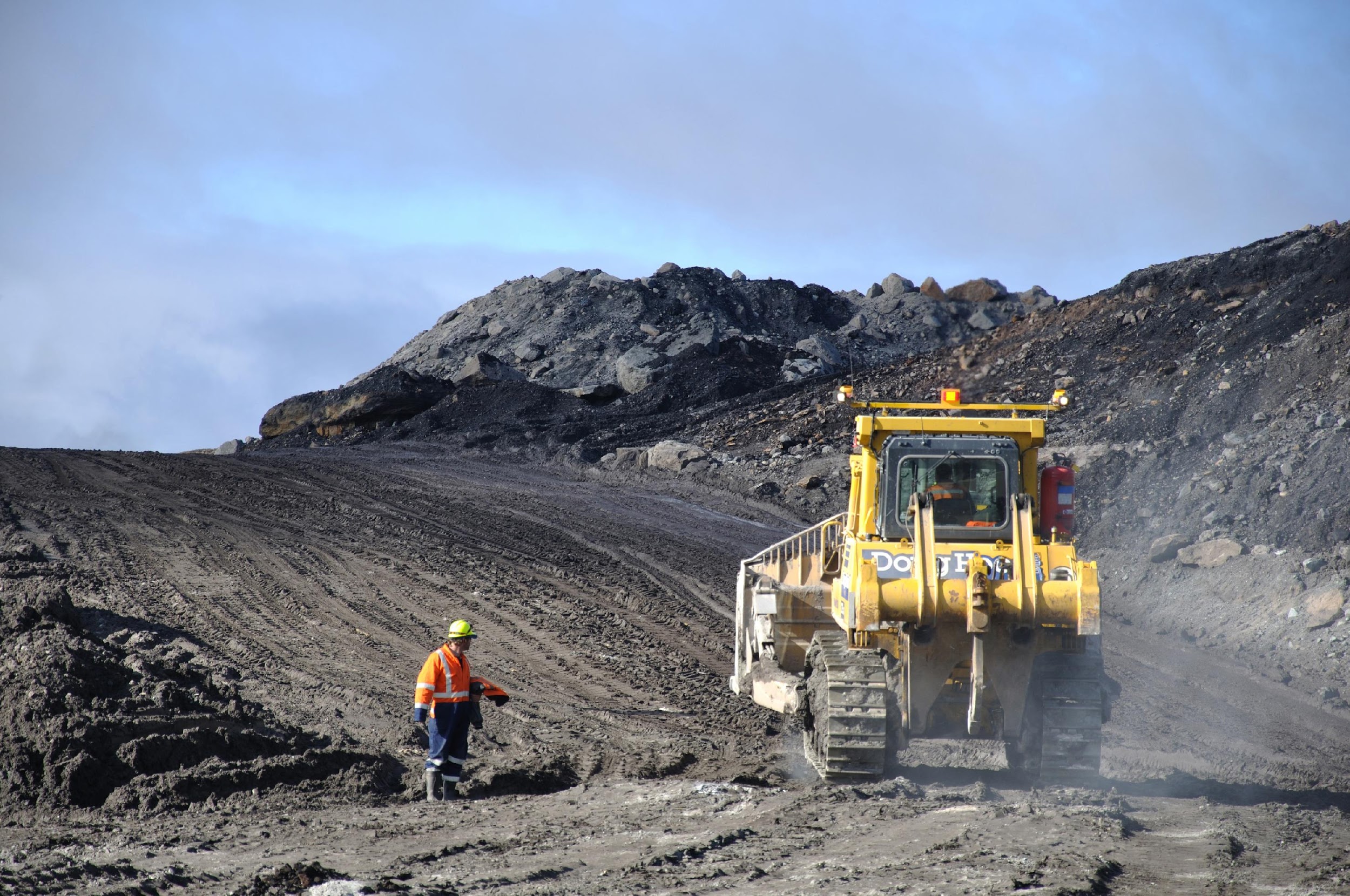 [Speaker Notes: What is the difference between a renewable and non-renewable resource? 

[A non-renewable resource is a resource that is not replaced by nature quickly enough to match demand (how much it is needed). A renewable resource is a resource that can be reused and replaced naturally.]]
Solar Energy
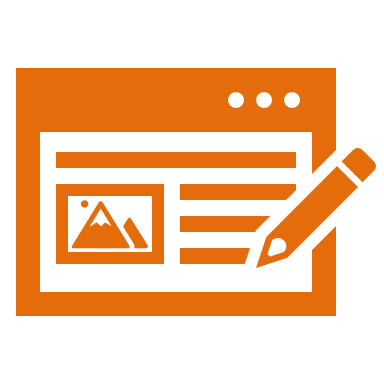 [Speaker Notes: Now that we’ve reviewed, let’s define our new term, solar energy.]
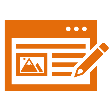 Solar Energy: energy from the sun
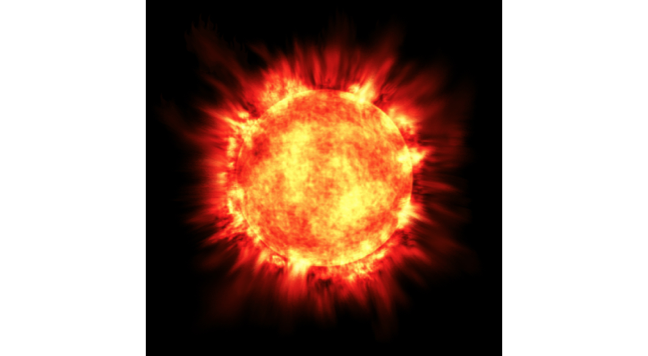 [Speaker Notes: Solar energy is energy from the sun.

Feedback: Clear and concise definitions are easier to understand for students.]
[Speaker Notes: Now, let’s pause for a moment to check your understanding.]
What is solar energy?
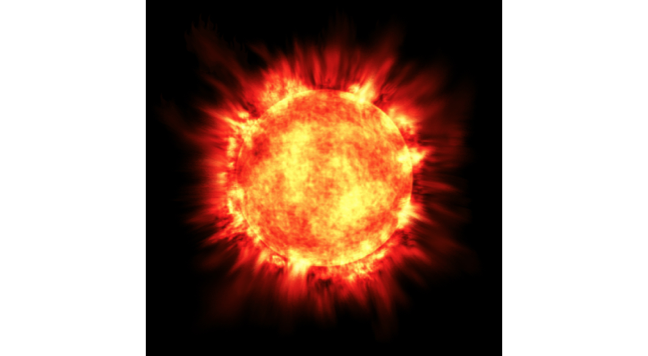 [Speaker Notes: What is solar energy?

[Solar energy is energy from the sun.]]
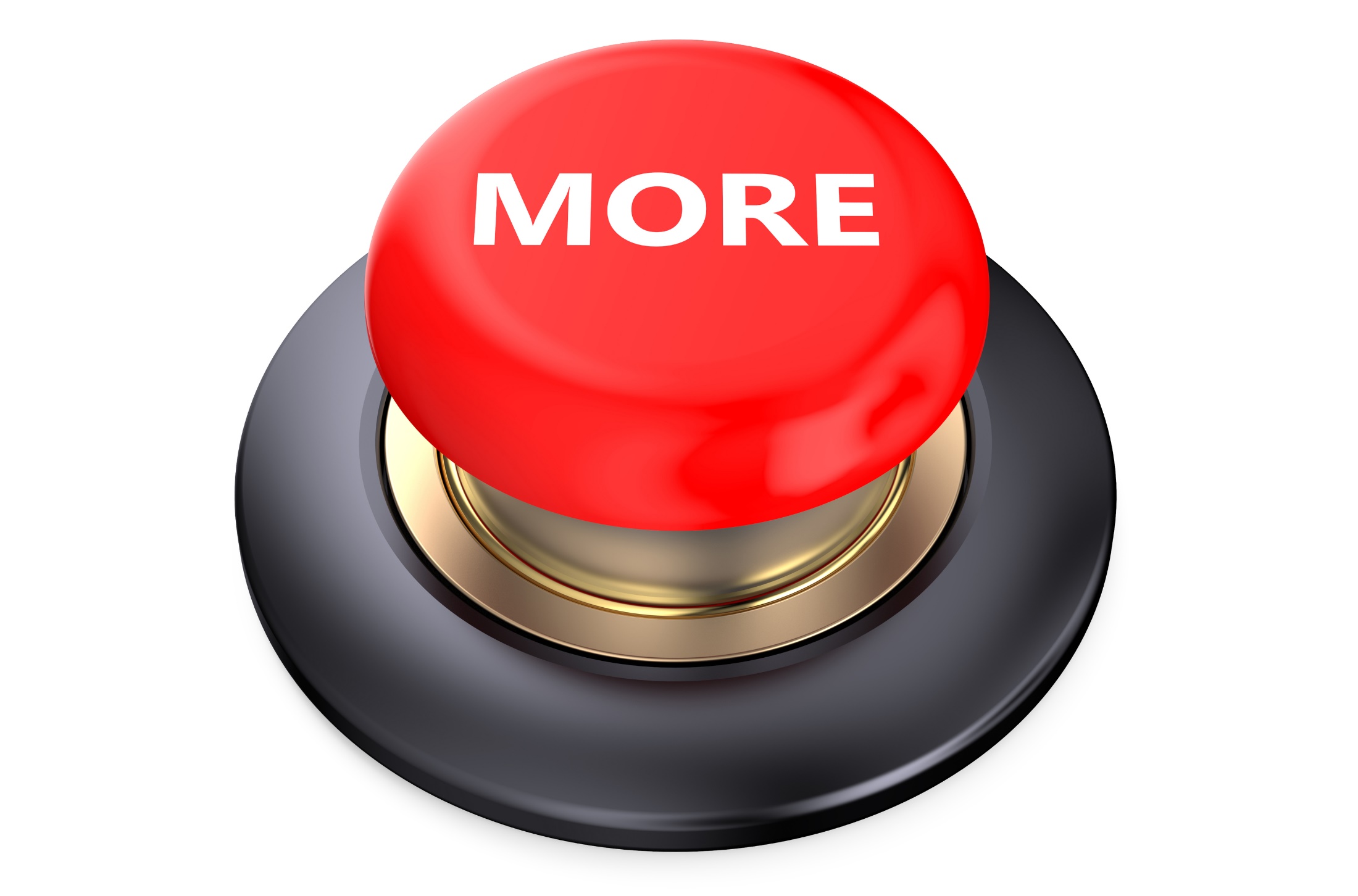 [Speaker Notes: That’s the basic definition, but there’s more you need to know.]
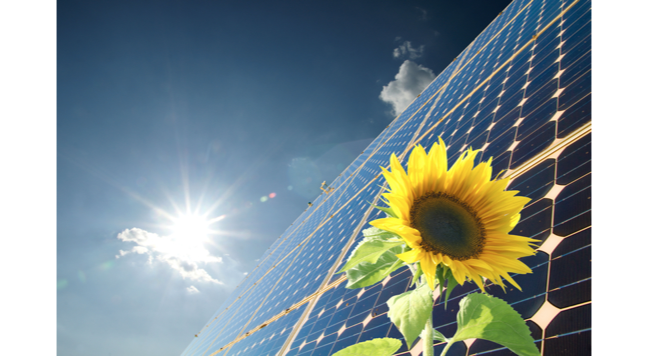 [Speaker Notes: The sun produces energy which warms up the Earth and allows us to live here.]
Stored Solar Energy
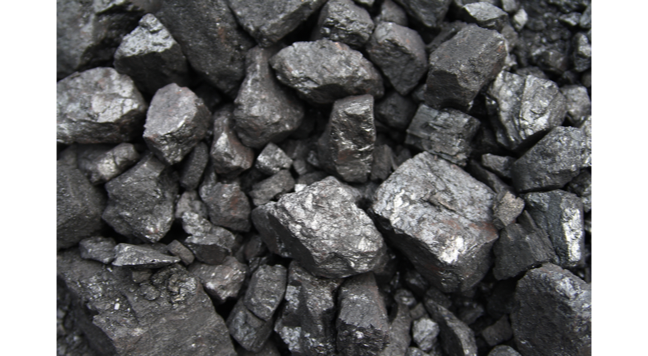 [Speaker Notes: Solar energy can be stored in fossil fuels for long periods of time. We will look more at fossil fuels in a minute.]
Solar Energy = Renewable Resource
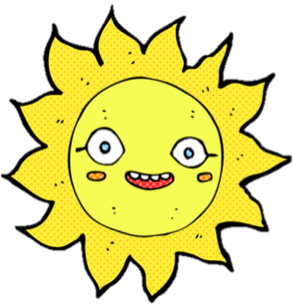 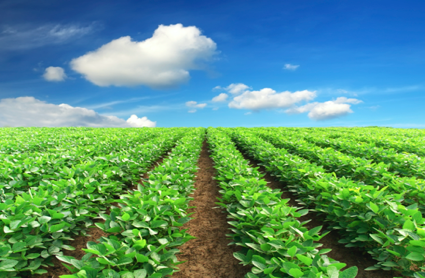 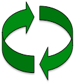 [Speaker Notes: Solar energy is an example of a renewable resource. Every time the sun comes up, there is an opportunity to collect and store solar energy!]
[Speaker Notes: Now, let’s pause for a moment to check your understanding.]
What produces solar energy?
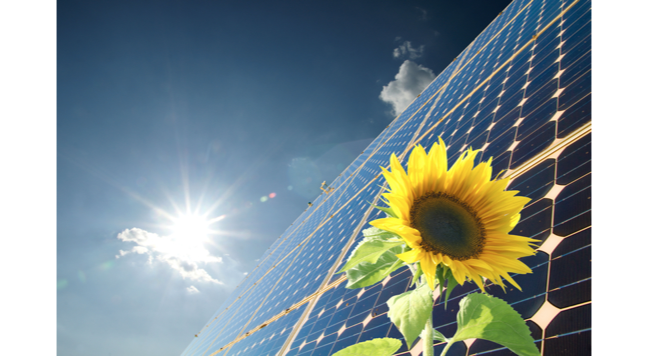 [Speaker Notes: What produces solar energy?

[The sun]]
Name one place solar energy can be stored.
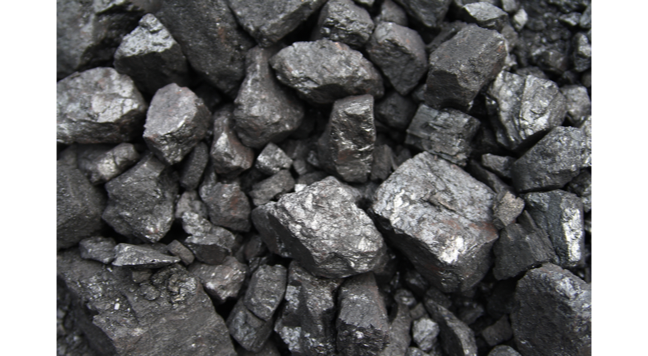 [Speaker Notes: Name one place solar energy can be stored.

[Fossil fuels]]
True/False: Solar energy is a non-renewable resource.
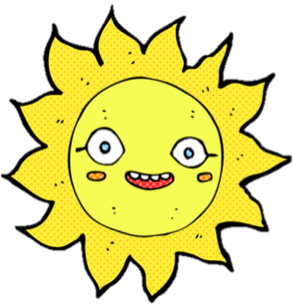 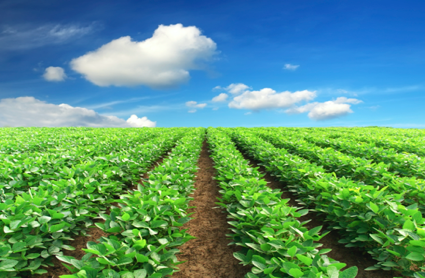 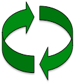 [Speaker Notes: True/False: Solar energy is a non-renewable resource.]
True/False: Solar energy is a non-renewable resource.
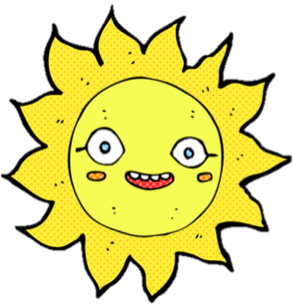 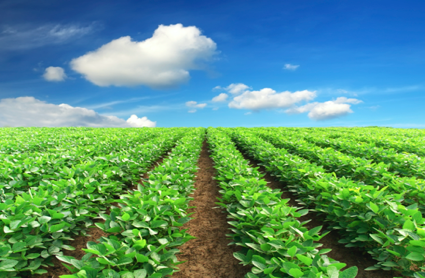 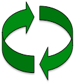 [Speaker Notes: True/False: Solar energy is a non-renewable resource.

False]
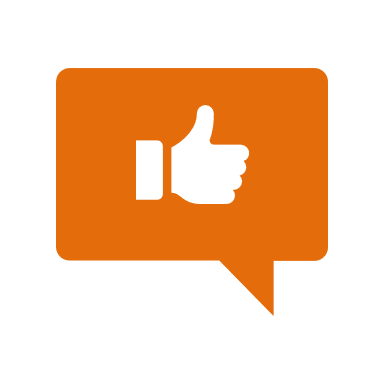 [Speaker Notes: Now, let’s talk about some examples of solar energy.

Feedback: It is important to not only introduced an example of the term but also included images to go along with it, this is a great way to help students make connections.]
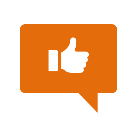 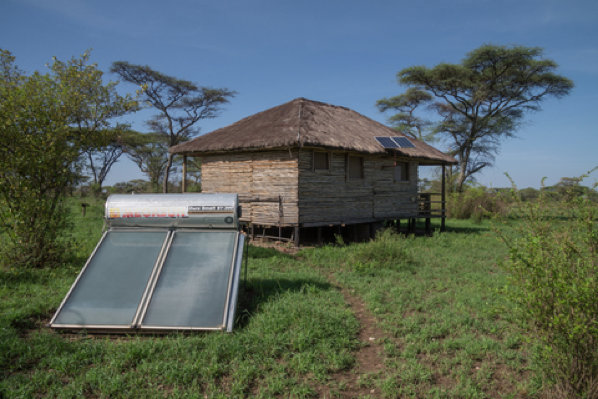 [Speaker Notes: These panels are an example of using solar energy as well! They collect energy from the sun. So individuals can collect solar energy, not just big companies!]
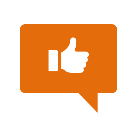 Field of Solar Panels
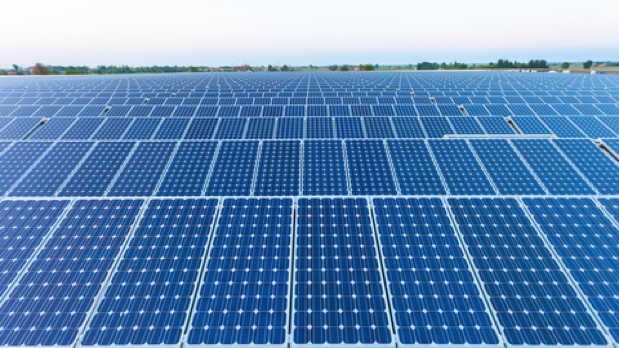 [Speaker Notes: This is a whole field of solar panels. Each of these panels collects and stores energy from the sun to be distributed to homes and businesses in a community.]
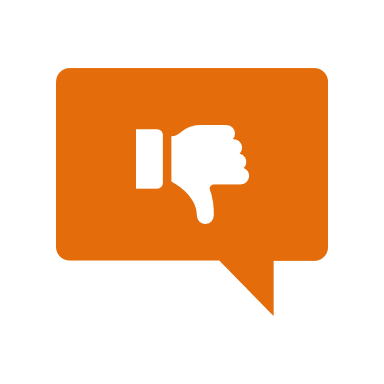 [Speaker Notes: Next, let’s talk about some non-examples of solar energy.

Feedback: Use clear language as you introduce the non-example to make it easier for student to make sense of the  difference.]
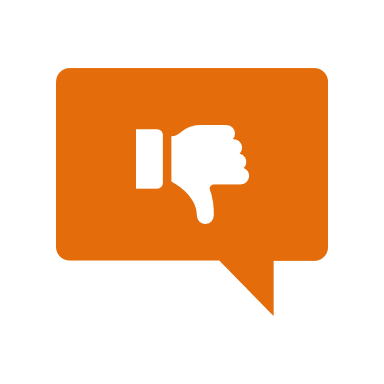 Windmill
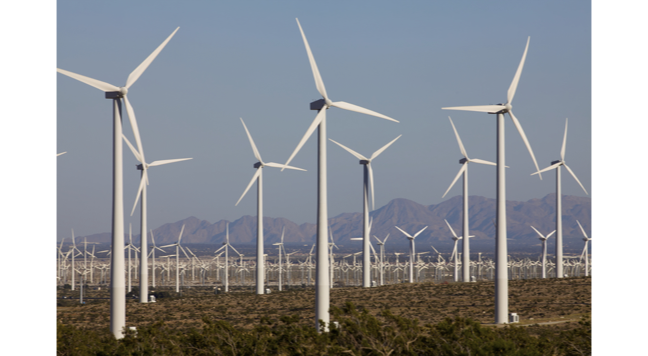 [Speaker Notes: Windmills are not examples of solar energy. They use energy from the wind.]
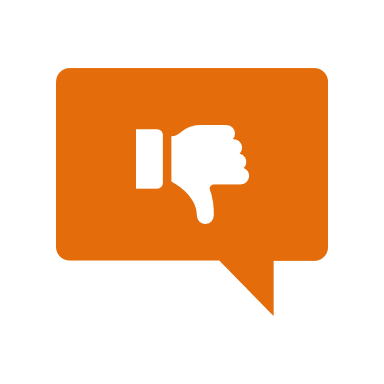 Hot Springs
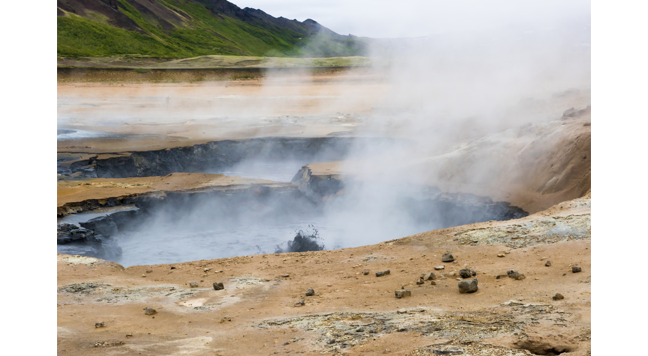 [Speaker Notes: Hot springs are a non-example of solar energy. While both are a source of energy and both involve heat, hot springs are geothermal, which means they come from the Earth. Solar energy is from the sun!]
[Speaker Notes: Let’s check-in for understanding.]
Provide one example of solar energy.
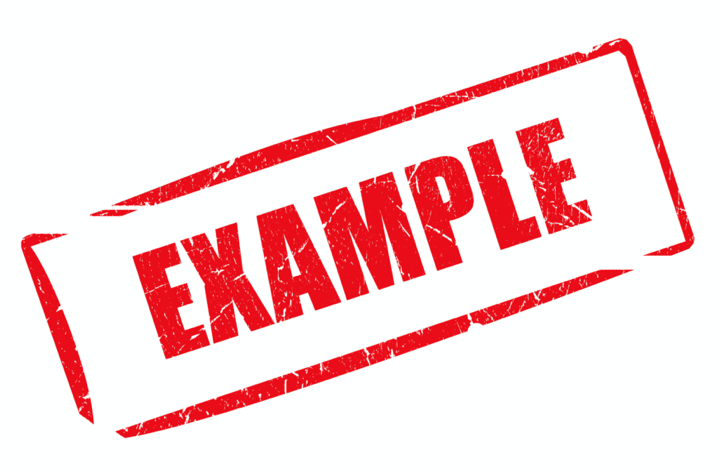 [Speaker Notes: Provide one example of solar energy.]
Why are hot springs not an example of solar energy?
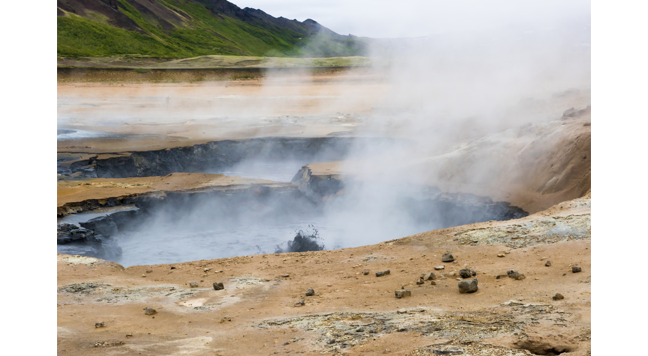 [Speaker Notes: Why are hot springs not an example of solar energy?

[Hot springs are a non-example of solar energy. While both are a source of energy and both involve heat, hot springs are geothermal, which means they come from the Earth. Solar energy is from the sun!]]
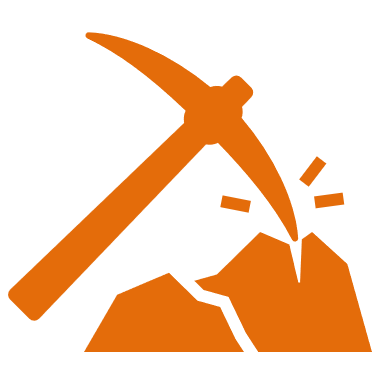 [Speaker Notes: To think about the definition of solar energy, it is helpful to look at its word parts. 

Feedback: Break down the vocabulary term into word parts and defined each part, this is essential in building student understanding of the word parts.]
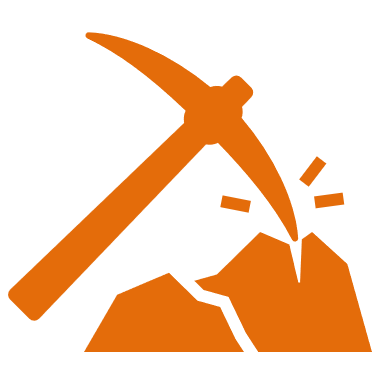 Solar Energy
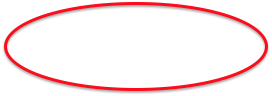 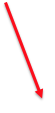 “Solaris” means “of the sun”
[Speaker Notes: Solar comes from the latin root “solaris” which means “of the sun.”]
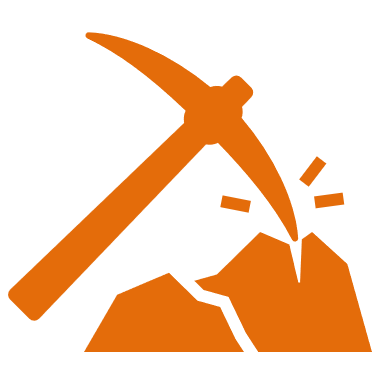 Solar Energy
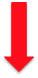 Energy from the sun
[Speaker Notes: So, when we put it all together, we get that solar energy is energy from the sun.

Feedback: Once you had broken down the word parts it is important to put it all back together again and review one more time for the students.]
[Speaker Notes: Let’s check-in for understanding.]
What is solar energy?
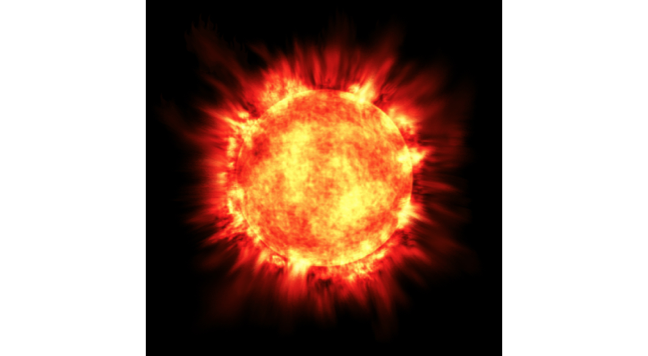 [Speaker Notes: What is solar energy?

[Solar energy is energy from the sun.]]
What produces solar energy?
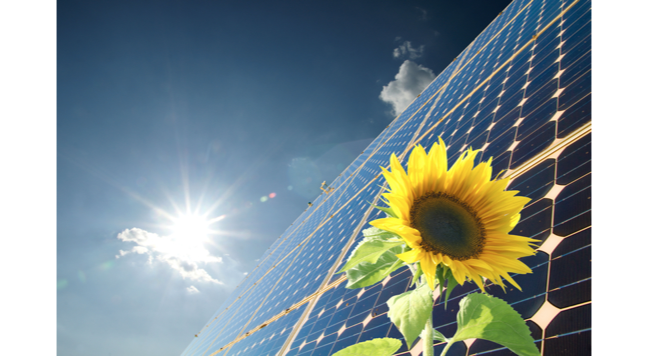 [Speaker Notes: What produces solar energy?

[The Sun]]
Name one place solar energy can be stored.
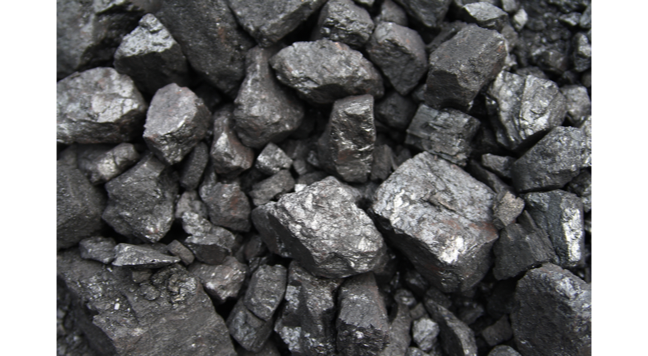 [Speaker Notes: Name one place solar energy can be stored.

[Fossil fuels]]
True/False: Solar energy is a non-renewable resource.
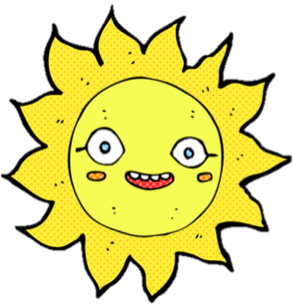 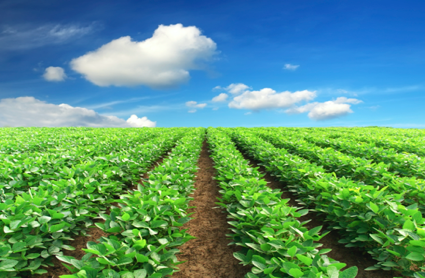 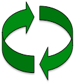 [Speaker Notes: True/False: Solar energy is a non-renewable resource.]
True/False: Solar energy is a non-renewable resource.
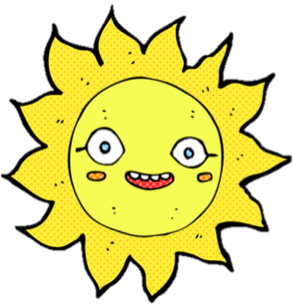 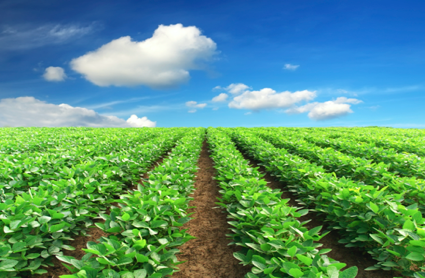 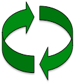 [Speaker Notes: True/False: Solar energy is a non-renewable resource.

False]
Provide one example of solar energy.
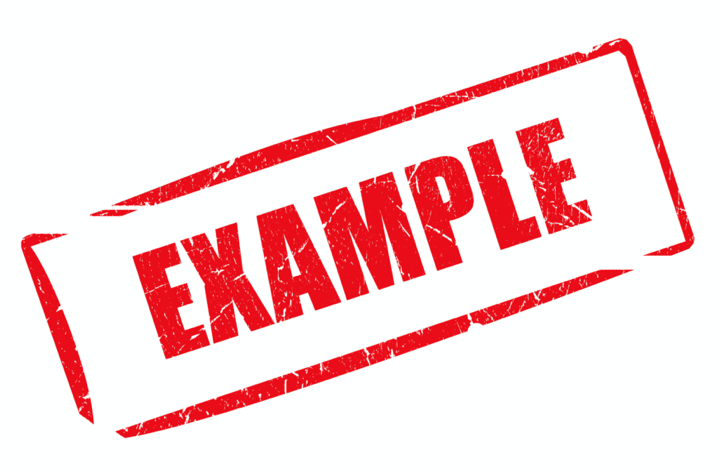 [Speaker Notes: Provide one example of solar energy.]
Why are hot springs not an example of solar energy?
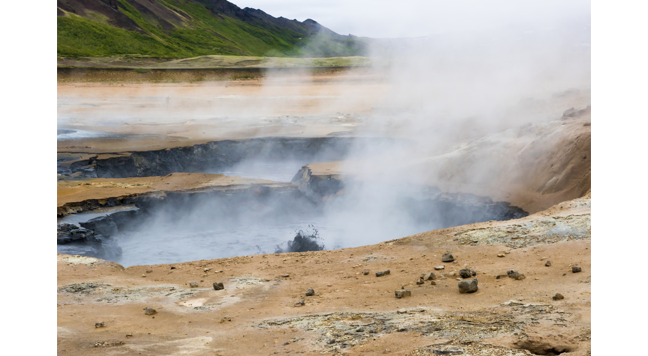 [Speaker Notes: Why are hot springs not an example of solar energy?

[Hot springs are a non-example of solar energy. While both are a source of energy and both involve heat, hot springs are geothermal, which means they come from the Earth. Solar energy is from the sun!]]
Remember!!!
[Speaker Notes: So remember!

Feedback: Repeating important information is a great way to draw students' attention to key content.]
Solar Energy: energy from the sun
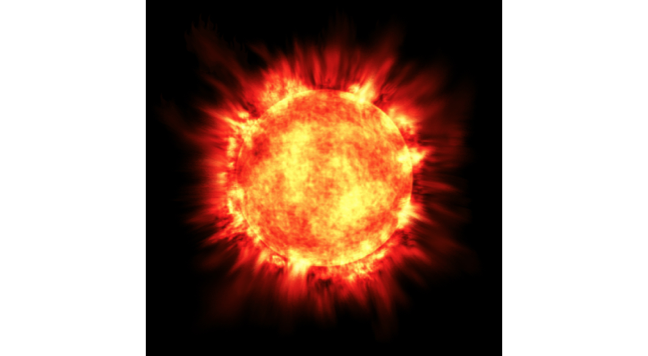 [Speaker Notes: Solar energy is energy from the sun.]
Big Question: How do we use Earth’s resources to create energy?
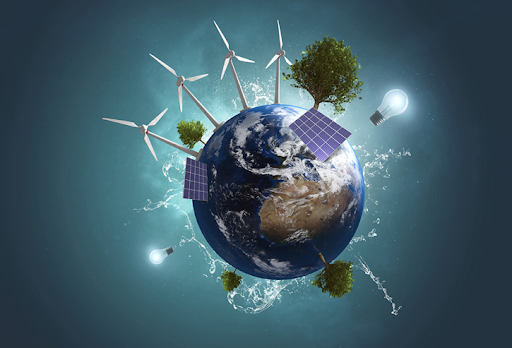 [Speaker Notes: Explicit cue to revisit the big question at the end of the lesson: Okay everyone. Now that we’ve learned the term, let’s reflect once more on our big question.  Was there anything that we predicted earlier that was correct or incorrect? Do you have any new hypotheses to share?]
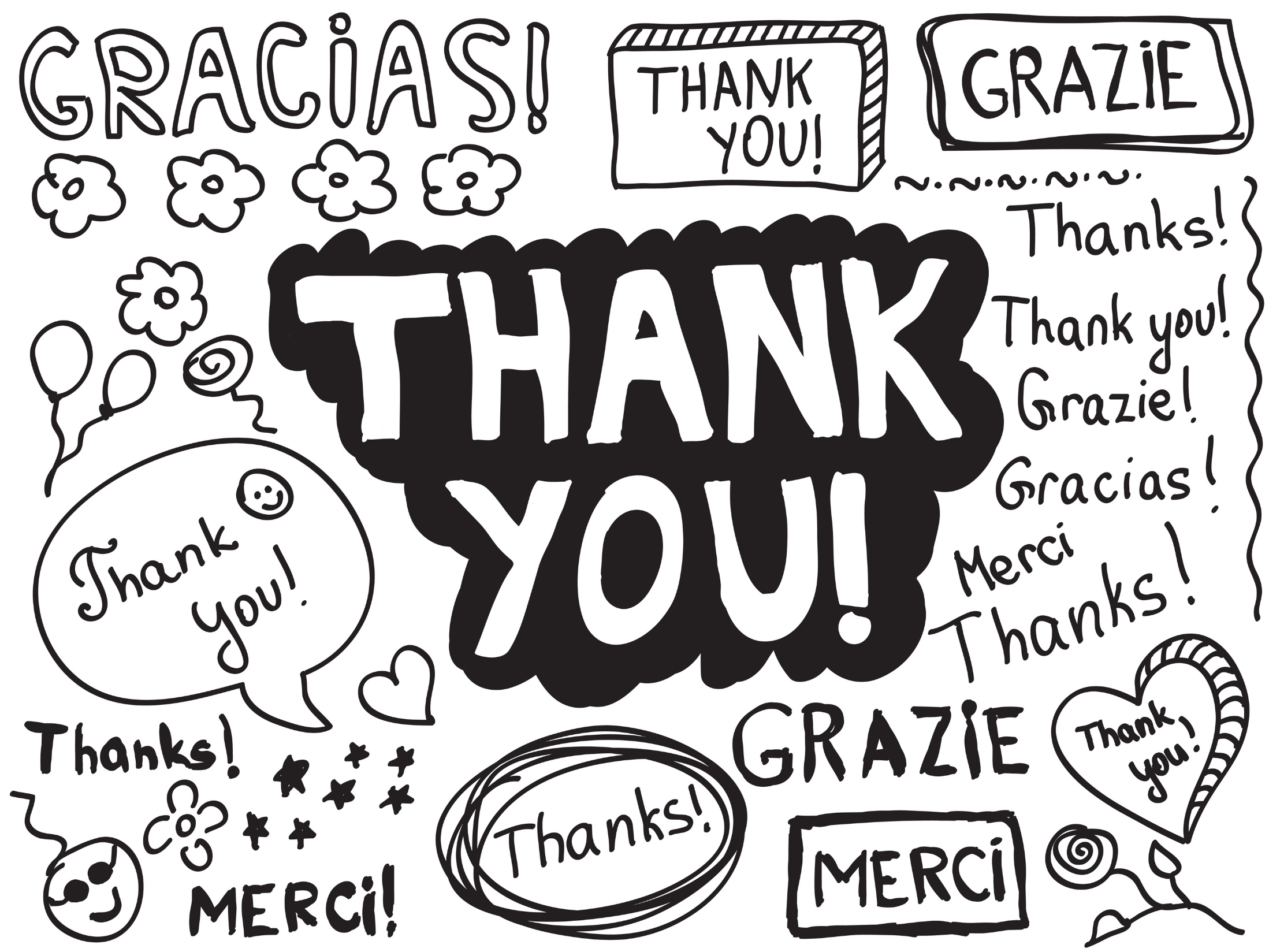 [Speaker Notes: Thanks for watching, and please continue watching CAPs available from this website.]
This Video Was Created With Resources From:
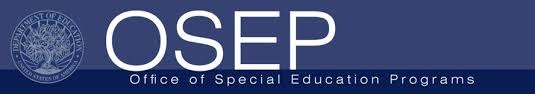 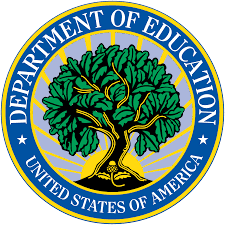 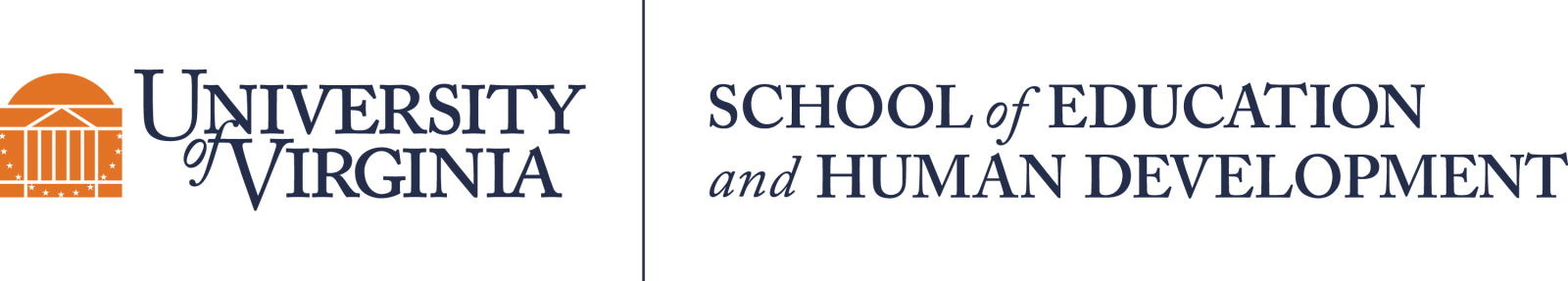 Questions or Comments

 Michael Kennedy, Ph.D.          MKennedy@Virginia.edu 
Rachel L Kunemund, Ph.D.	             rk8vm@virginia.edu
“Big Idea” Question
Intro
Review Concepts
Check-In Questions
Teacher Demo
Vocabulary
Student-Friendly Definition
Examples & Non-Examples
Morphological Word Parts
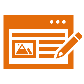 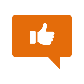 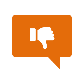 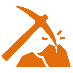 Simulation/Activity
[Speaker Notes: OK everyone, get ready for our next lesson.  Just as a reminder, these are the different components that our lesson may include, and you’ll see these icons in the top left corner of each slide so that you can follow along more easily!]
Intro
Fossil Fuels
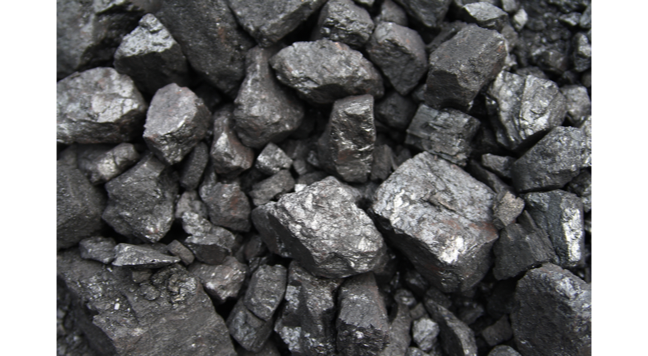 [Speaker Notes: Today we are going to learn about fossil fuels,]
Intro
Heat
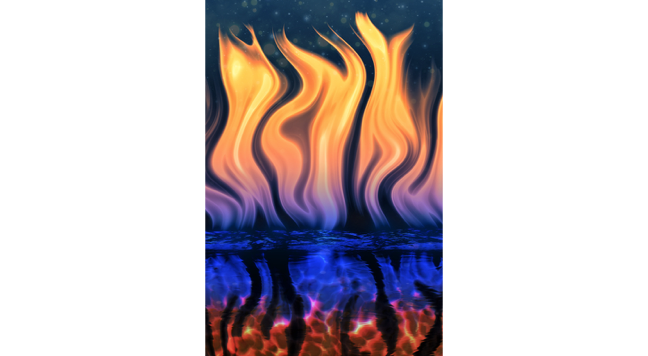 [Speaker Notes: and heat.]
Demonstration
Fossil Fuels: Chocolate Chip Mining
TEACHER DIRECTIONS:

Pass out the cookies, plates, and one Cookie Mining Worksheet for each student.
Students will sketch their cookie in two ways and answer the questions on the “Before Mining” side of their worksheet:
In the box on the left, students will make a sketch of their cookie.
In the box on the right, student will draw what fictional habitat is above ground on their cookie. Tell students to imagine that the cookie is actually the bedrock and dirt below ground – the second box is a bird’s eye view of that habitat on top. They should think of this as a fairly large area – the size of a city or national park. It can be a forest, desert, mountain, or any other ecosystem they like. 
Pass out the toothpicks and explain that the students are actually coal miners. The chocolate chips in their cookies are the coal deposits underground, and they need to use their tools (toothpicks) to remove as much of that coal as possible. Give them about 5 minutes to “mine” for chocolate chips.
After mining, students will sketch their cookie in two ways and answer the questions again, this time on the “After Mining” section of their worksheet:
In the box on the left, they will make a sketch of their cookie.
In the box on the right, they will compare the damage to the cookie and the “before” image of the habitat to predict what their imaginary habitat looks like now. Encourage them to be specific when drawing and writing about what damage occurred.
[Speaker Notes: Let’s do a quick demonstration that will help get our brains ready to think about fossil fuels, and how it relates to our big question.

Feedback: Have students make predictions about the demonstration and make sure all students are actively participating in this portion of the lesson.]
Big Question: How do we use Earth’s resources to create energy?
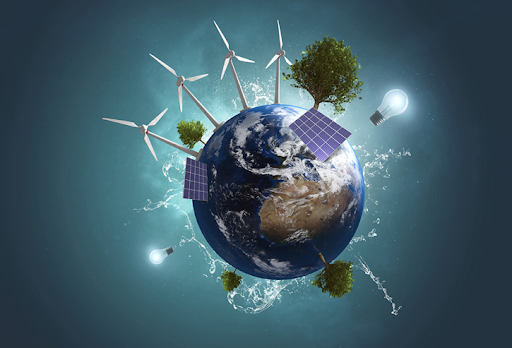 [Speaker Notes: Our “big question” is: How do we use Earth’s resources to create energy?

[Pause and illicit predictions from students.]

I love all these thoughtful scientific hypotheses!  Be sure to keep this question and your predictions in mind as we move through these next few lessons, and we’ll continue to revisit it.]
[Speaker Notes: Before we move on to our new vocabulary term, let’s review some other words & concepts that you already learned and make sure you are firm in your understanding. 

Feedback: Reviewing key background knowledge helps lay the context and sets the students up to make sense of the new content you are introducing, it also reinforces previously learned material.]
Element: a pure substance containing only one type of atom
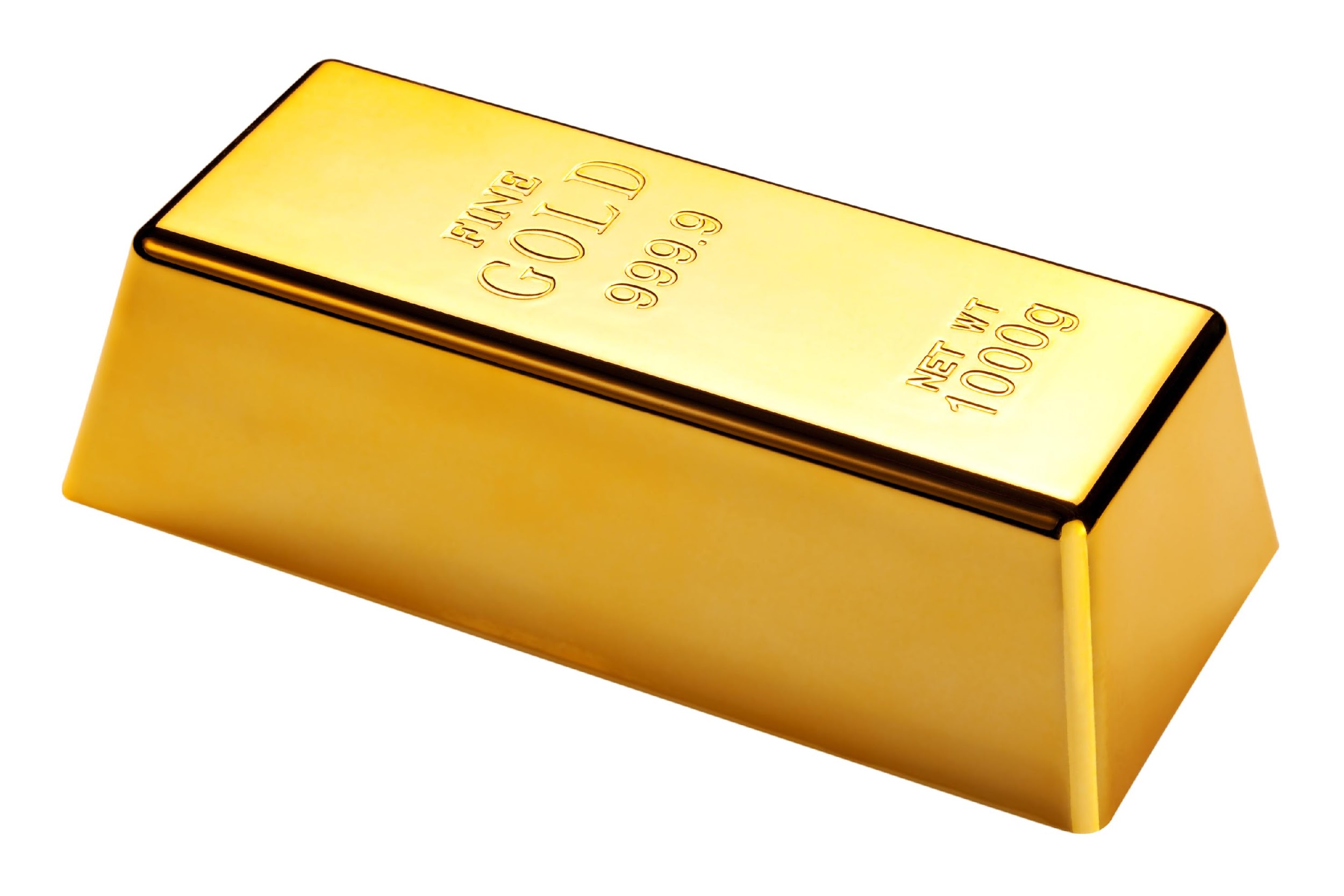 [Speaker Notes: An element is a pure substance containing only one type of atom.]
Energy: the ability to cause change
[Speaker Notes: Energy is the ability to cause change.]
Renewable Resource: a resource that can be reused and replaced naturally
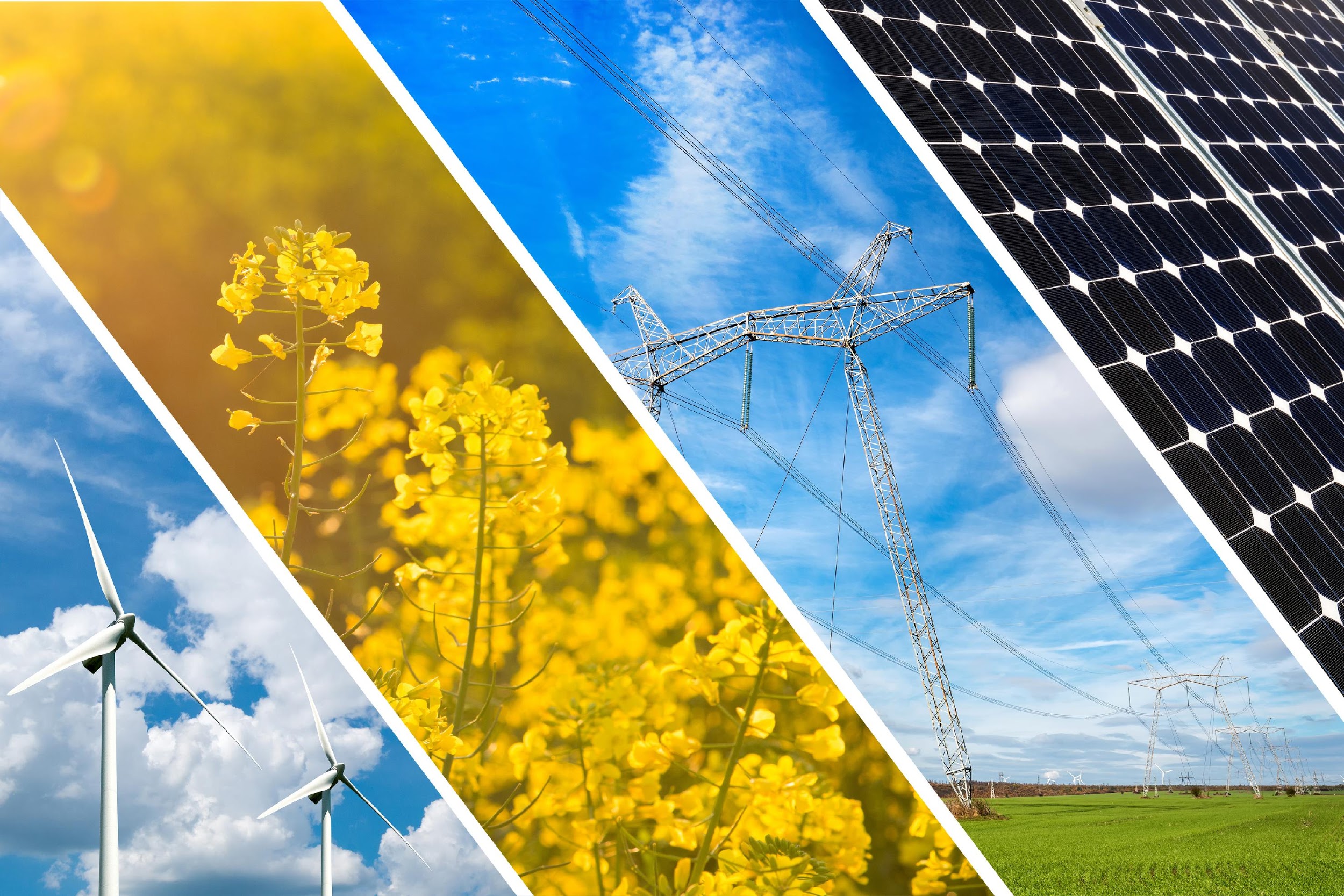 [Speaker Notes: A renewable resource is a resource that can be reused and replaced naturally.]
Non-Renewable Resource: a resource that is not replaced by nature quickly enough to match demand
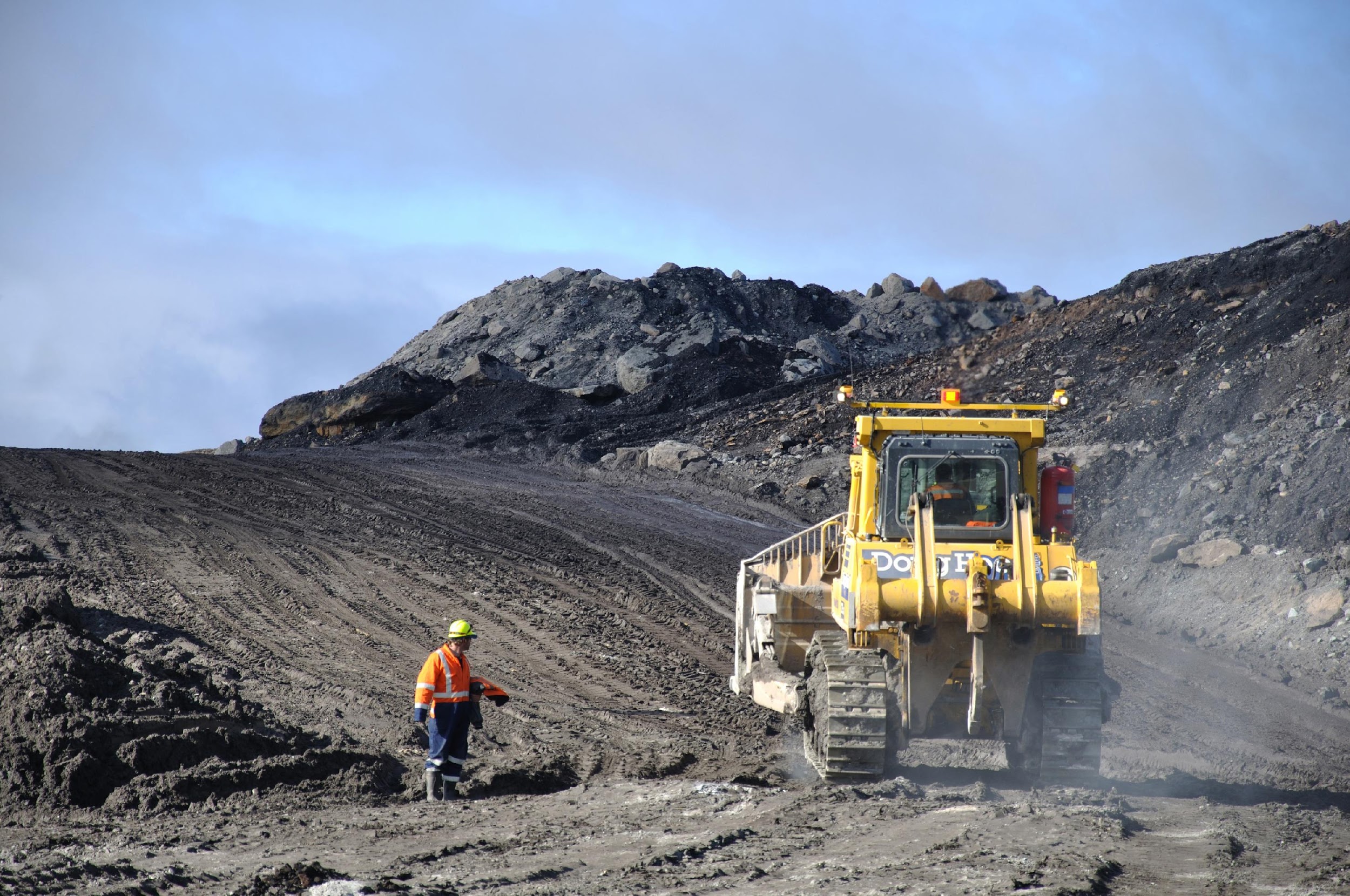 [Speaker Notes: A non-renewable resource is a resource that is not replaced by nature quickly enough to match demand.]
Solar Energy: energy from the sun
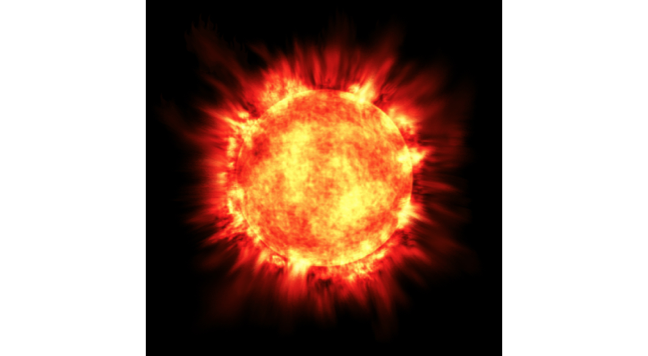 [Speaker Notes: Solar energy is energy from the sun.]
[Speaker Notes: Now, let’s pause for a moment to check your understanding.

Feedback: It is important to monitor understanding during this portion of the lesson to make sure students have a strong foundation on previous terms that will help them better understand today’s new content.]
What is an element?
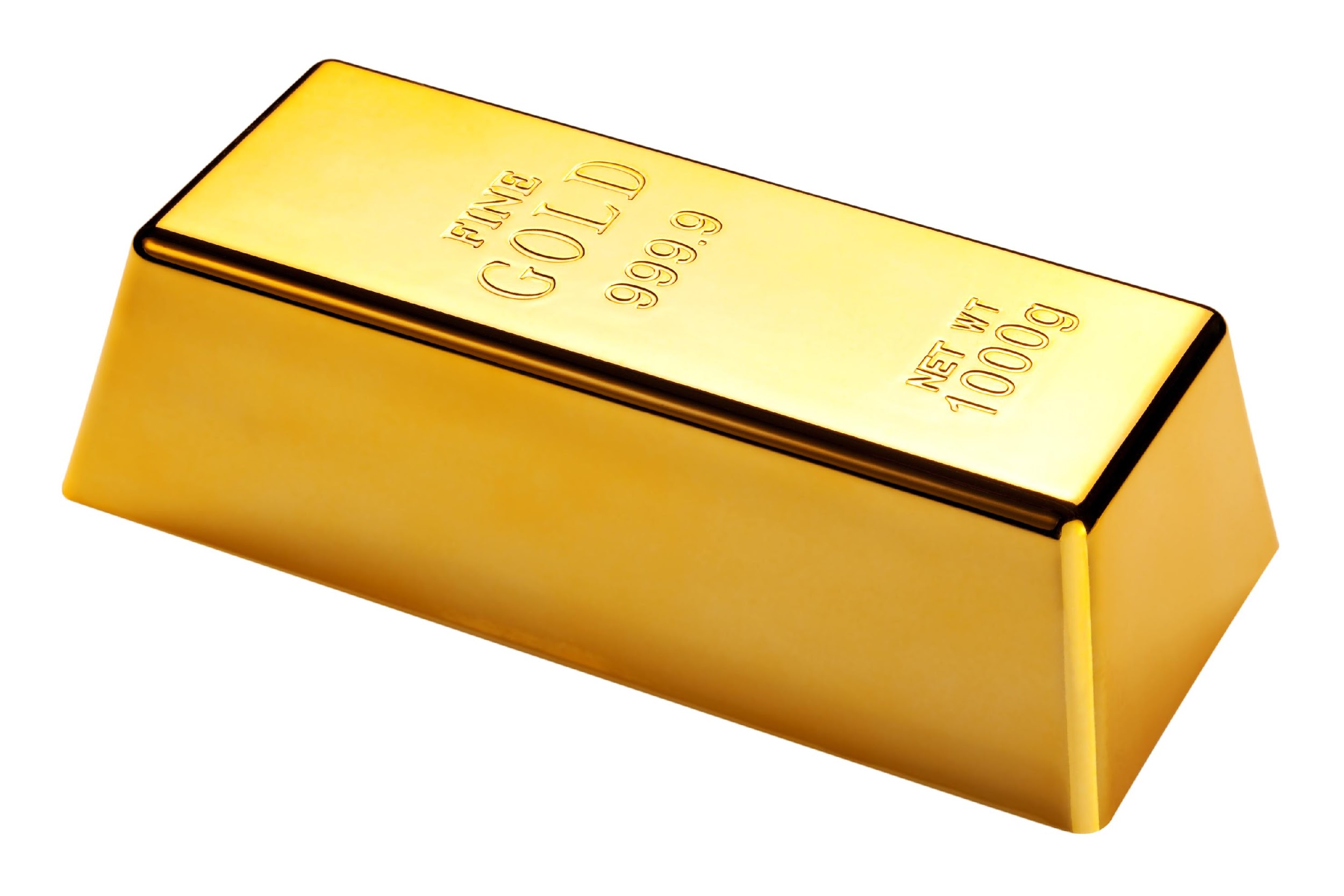 [Speaker Notes: What is an element?

[An element is a pure substance containing only one type of atom.]]
What is energy?
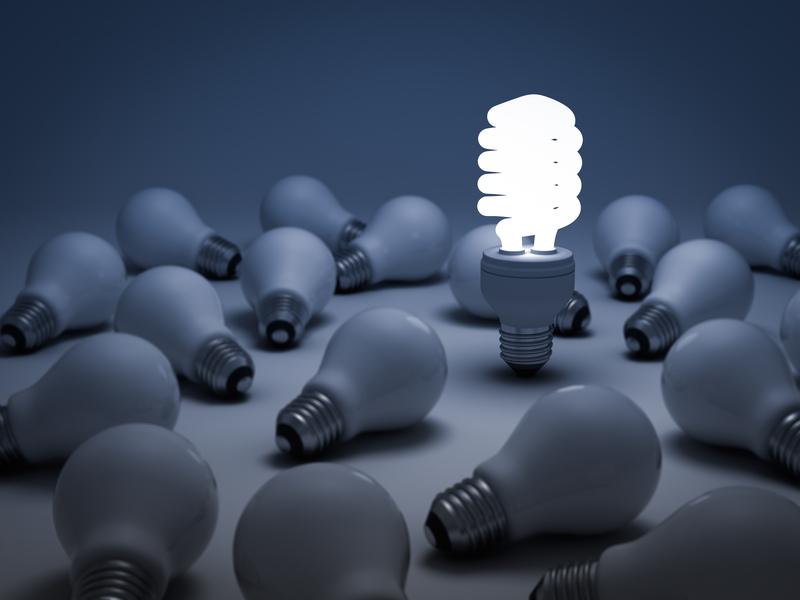 [Speaker Notes: What is energy?

[Energy is the ability to cause change.]]
What is a the difference between a renewable and non-renewable resource?
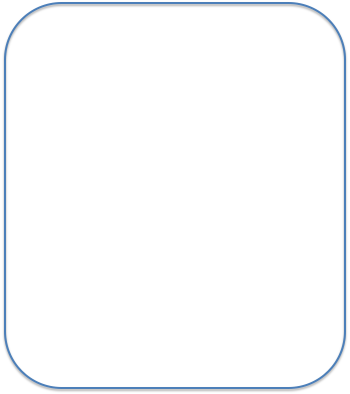 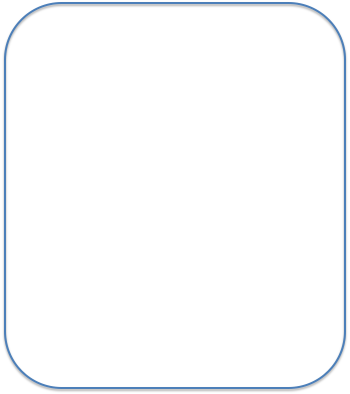 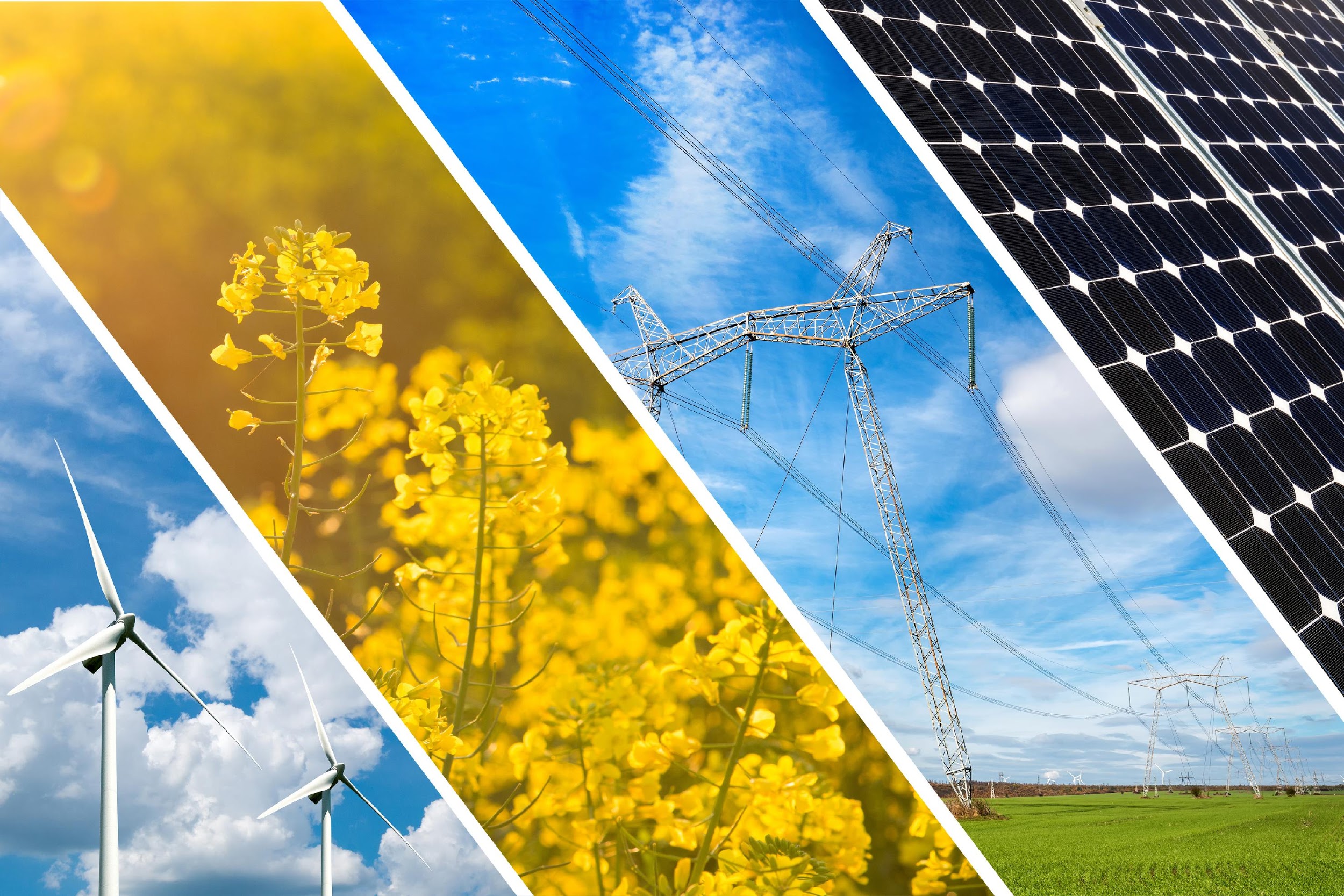 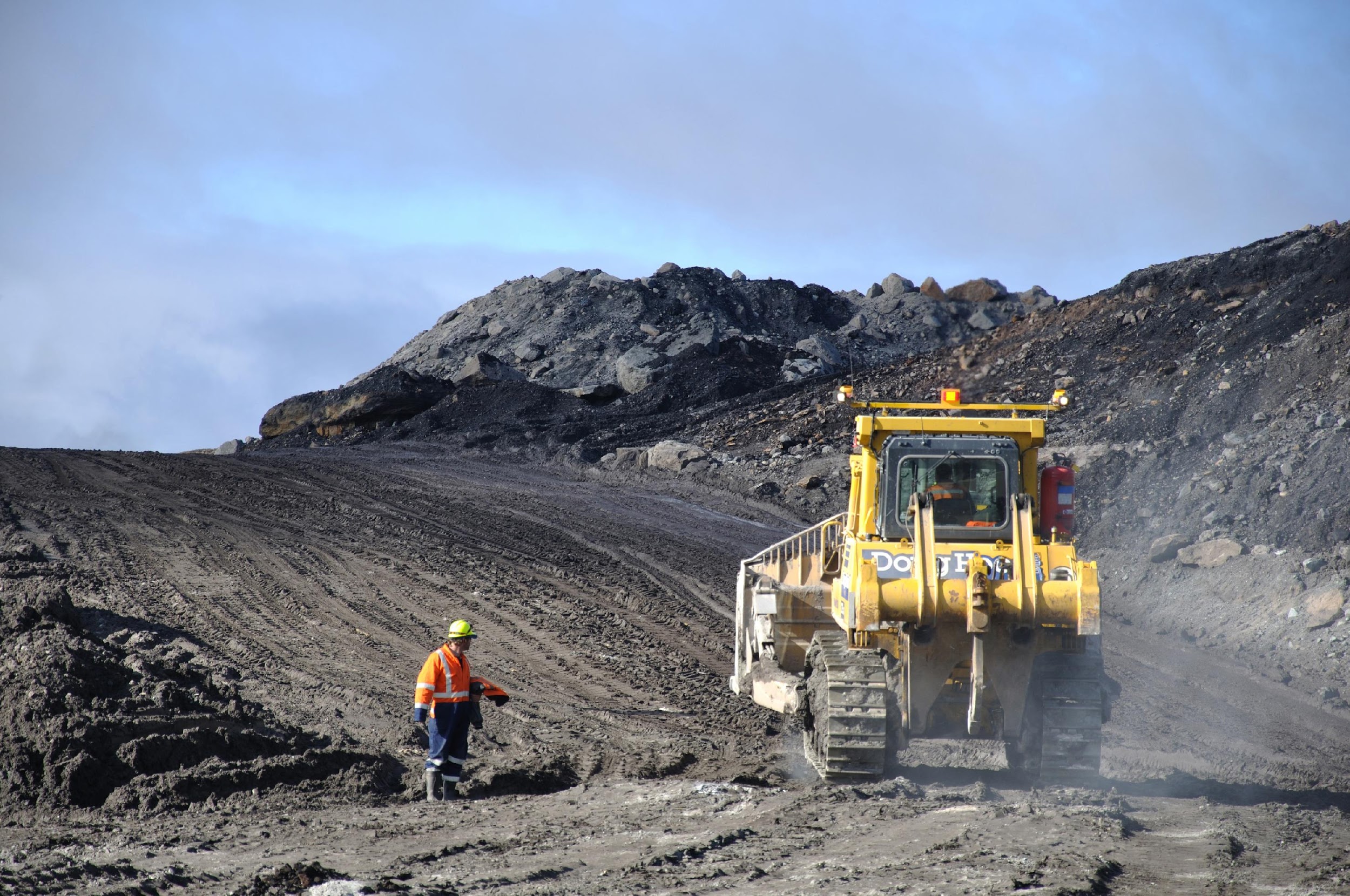 [Speaker Notes: What is the difference between a renewable and non-renewable resource? 

[A non-renewable resource is a resource that is not replaced by nature quickly enough to match demand (how much it is needed). A renewable resource is a resource that can be reused and replaced naturally.]]
What is solar energy?
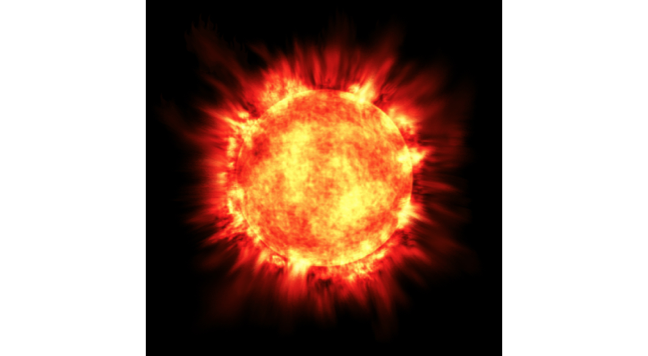 [Speaker Notes: What is solar energy?

[Solar energy is energy from the sun.]]
Fossil Fuels
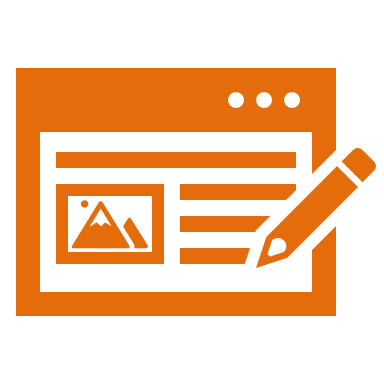 [Speaker Notes: Now that we’ve reviewed, let’s define our new term, fossil fuels.]
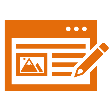 Fossil Fuels: energy that comes from the remains of plants and animals
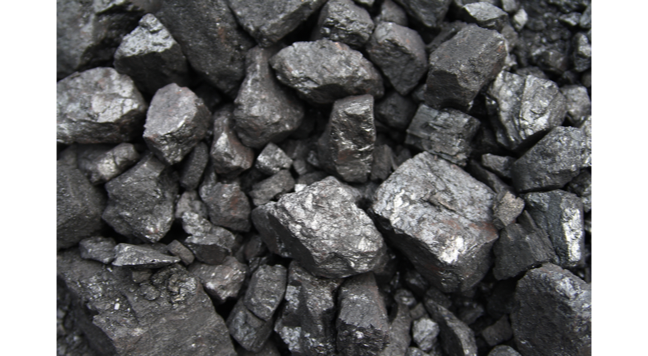 [Speaker Notes: Fossil fuels are energy that comes from the remains of plants or animals.]
[Speaker Notes: Let’s check-in for understanding.]
What are fossil fuels?
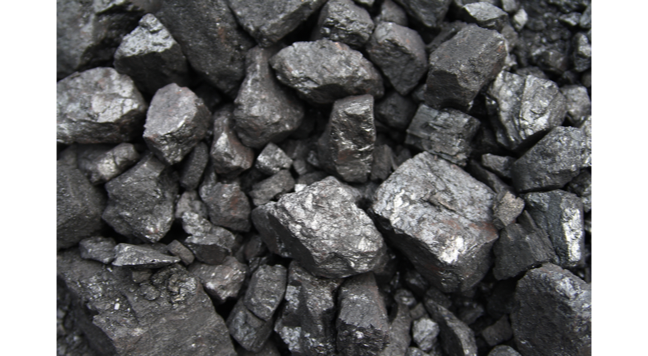 [Speaker Notes: What are fossil fuels?

[Fossil fuels are energy that comes from the remains of plants or animals.]]
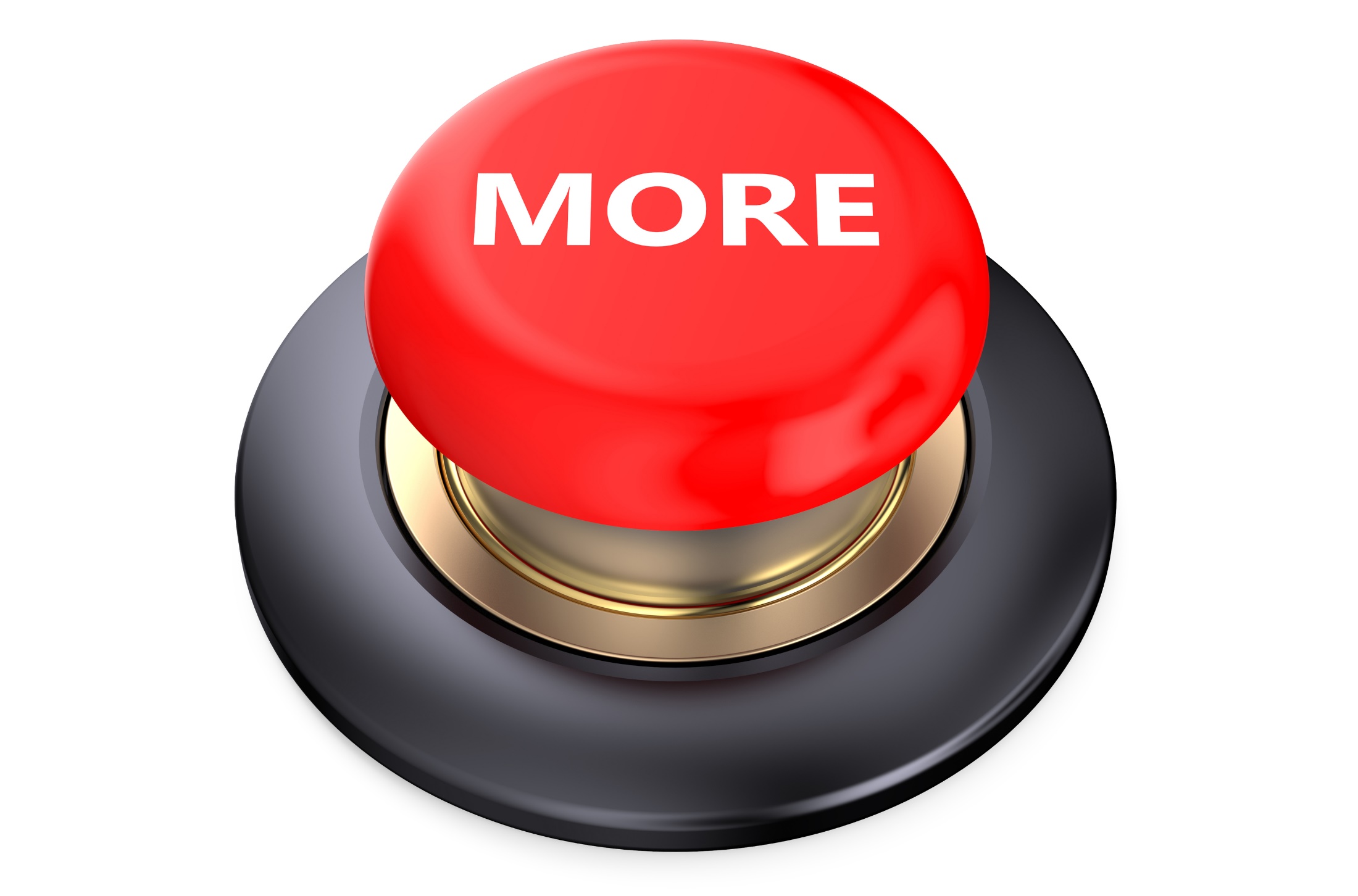 [Speaker Notes: That’s the basic definition, but there’s more you need to know.]
High in hydrogen and carbon
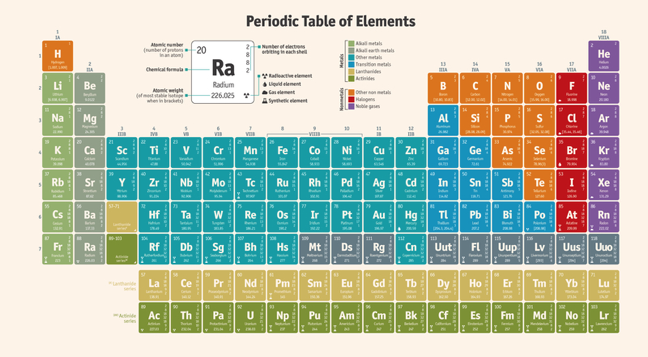 [Speaker Notes: Fossil fuels are high in carbon and hydrogen. This is because they are made of plants and animals.]
Nonrenewable
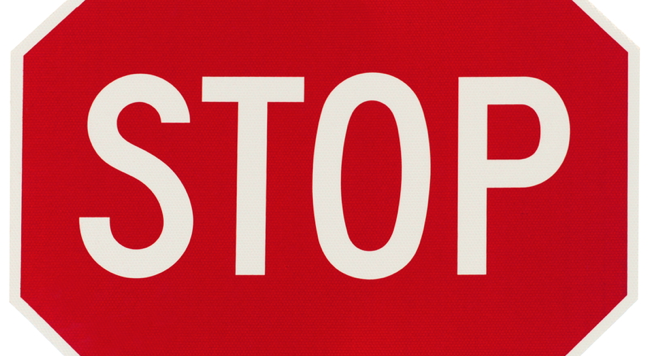 [Speaker Notes: These types of fuels are nonrenewable because they cannot be replaced in a short amount of time.]
Millions of years
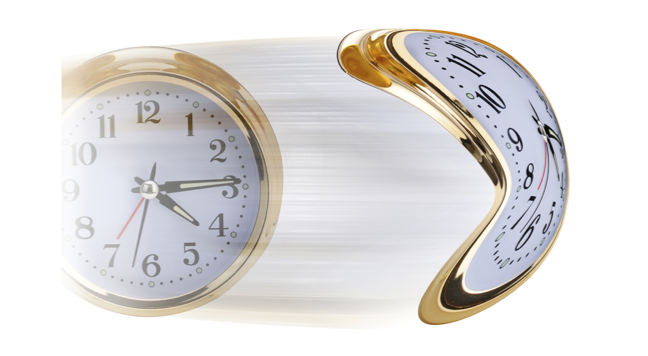 [Speaker Notes: It takes millions of years to create fossil fuels.]
Fossil fuels formed before the dinosaurs!
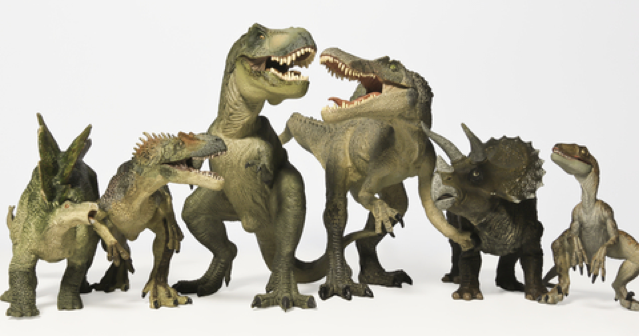 [Speaker Notes: The fossil fuels we use today were formed BEFORE the dinosaurs!]
Not a safe or reliable energy option!
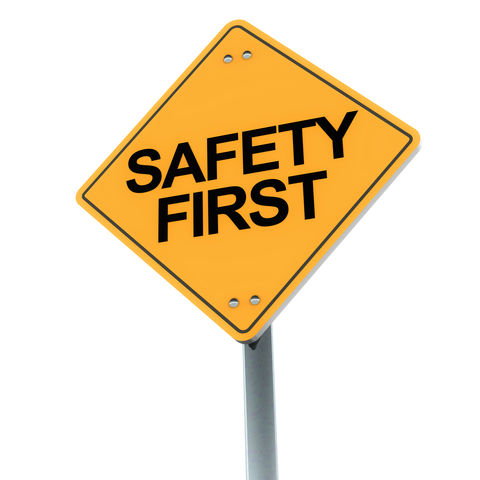 [Speaker Notes: This means they are not a safe or reliable option for energy!]
[Speaker Notes: Let’s check-in for understanding.]
Which two elements are fossil fuels high in?
Hydrogen and nitrogen
Hydrogen and carbon
Hydrogen and oxygen
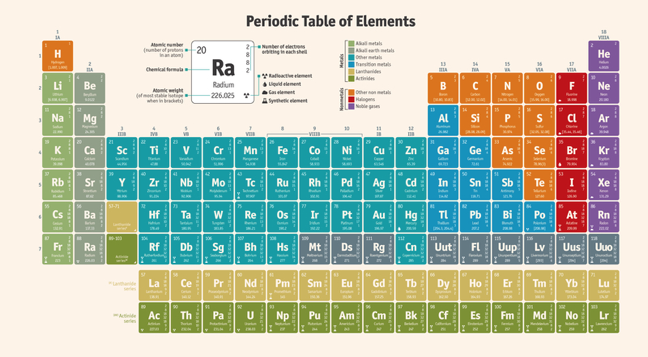 [Speaker Notes: Which two elements are fossil fuels high in?]
Which two elements are fossil fuels high in?
Hydrogen and nitrogen
Hydrogen and carbon
Hydrogen and oxygen
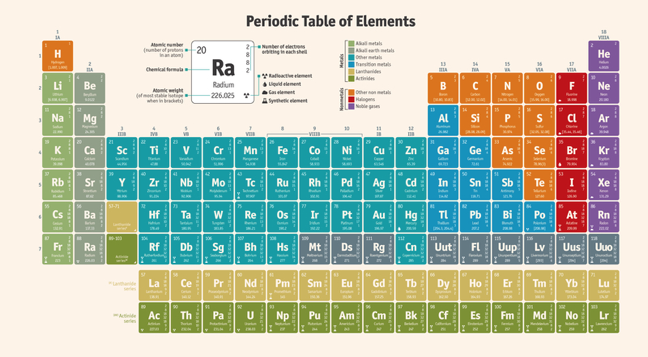 [Speaker Notes: Which two elements are fossil fuels high in?

[Hydrogen and carbon]]
Which energy source cannot be replaced in a short amount of time?
Water
Wind
Sun
Fossil fuels
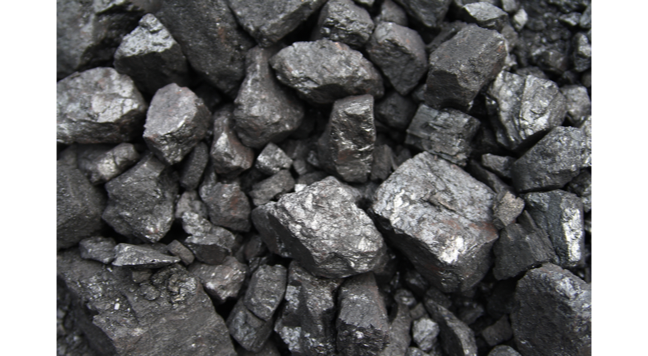 [Speaker Notes: Which energy source cannot be replaced in a short amount of time?]
Which energy source cannot be replaced in a short amount of time?
Water
Wind
Sun
Fossil fuels
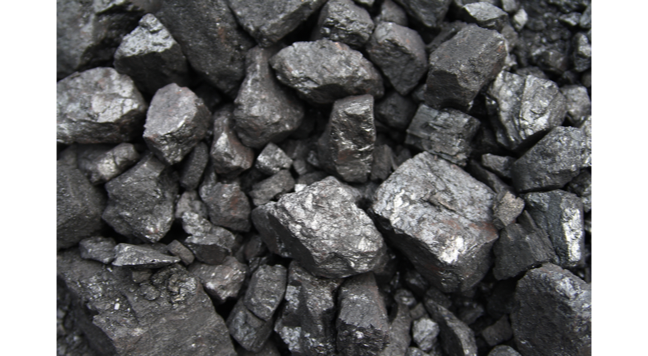 [Speaker Notes: Which energy source cannot be replaced in a short amount of time?

[Fossil Fuels]]
True/False: Fossil fuels are a source of renewable energy.
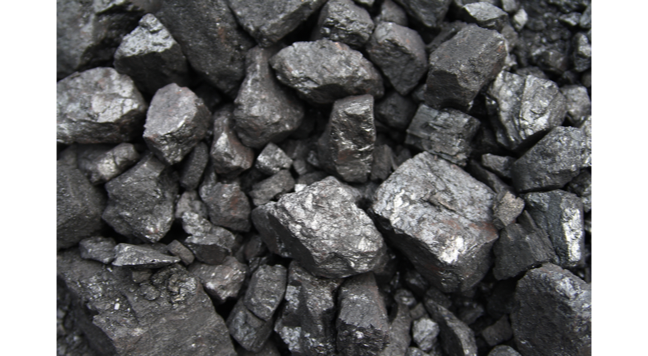 [Speaker Notes: True/False: Fossil fuels are a source of renewable energy.]
True/False: Fossil fuels are a source of renewable energy.
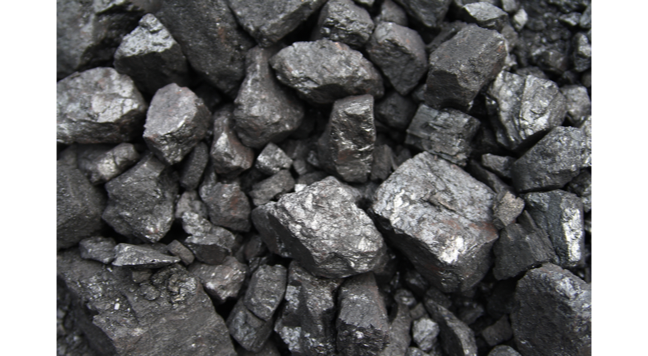 [Speaker Notes: True/False: Fossil fuels are a source of renewable energy.

[False.]]
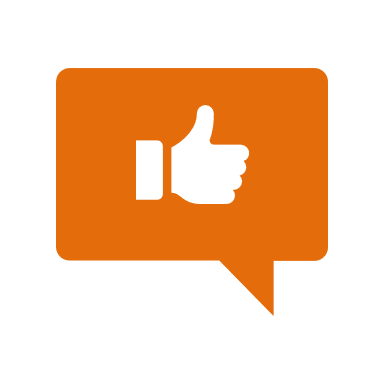 [Speaker Notes: Now, let’s talk about some examples of fossil fuels.]
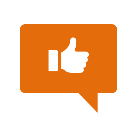 Coal
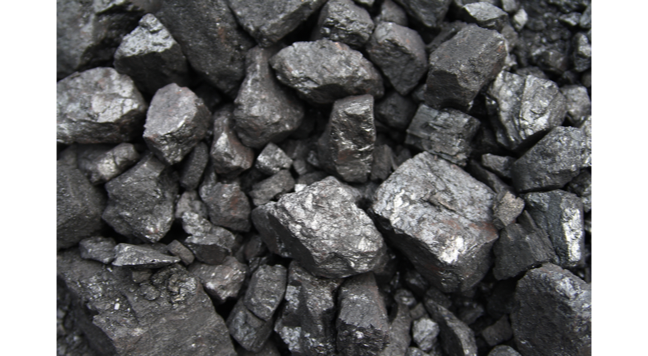 [Speaker Notes: Coal is made from million year old plants. This is an example of fossil fuels because it is the remains of all of those very plants.]
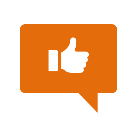 Oil
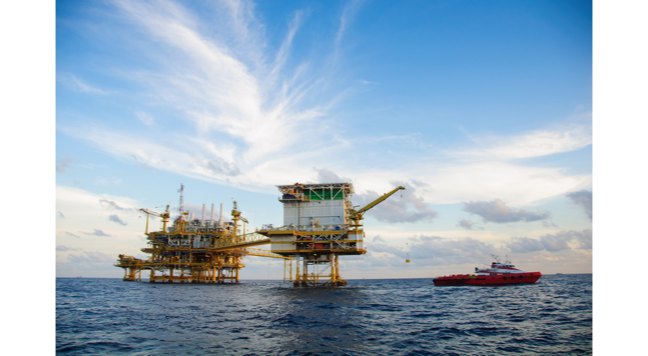 [Speaker Notes: Oil is made from millions of years old plants and animals. Again, it is a fossil fuel because it is made up of the remains of plants and animals from millions of years ago.]
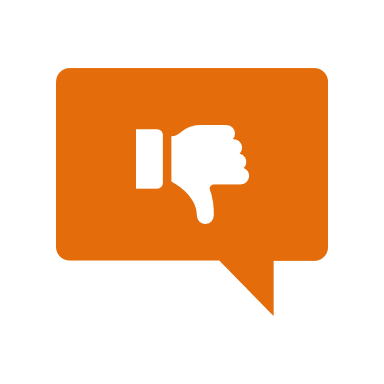 [Speaker Notes: Next, let’s talk about some non-examples of fossil fuels.]
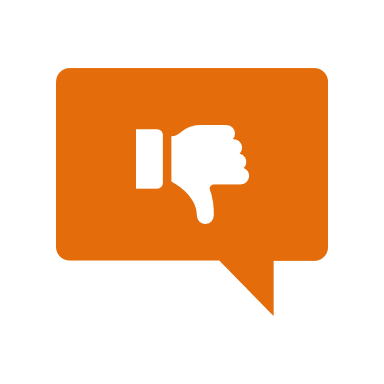 Renewable
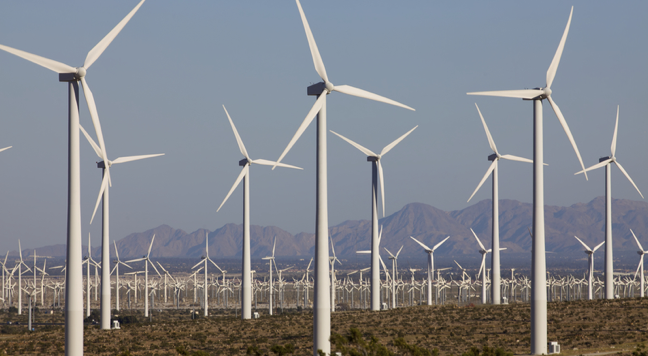 [Speaker Notes: Renewable energy can be replaced in a short amount of time. Wind is renewable energy. You can replace it in a short amount of time. Renewable energy is the opposite of fuels.]
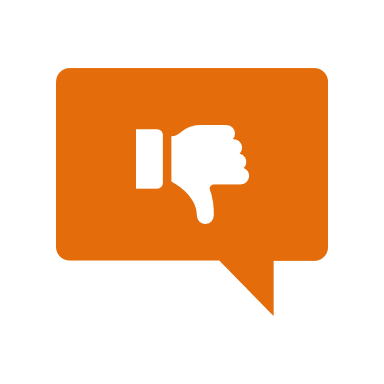 Solar Energy
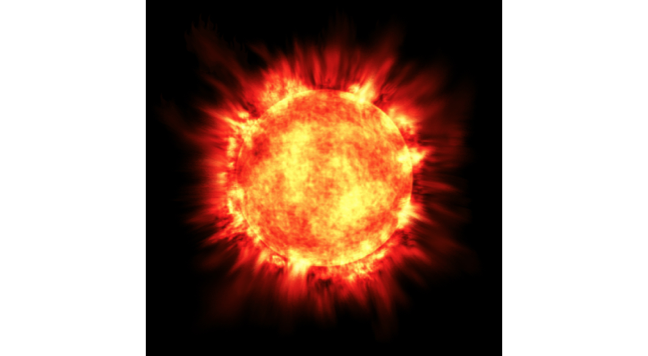 [Speaker Notes: The sun produces renewable energy. This energy does not come from fossil fuels.]
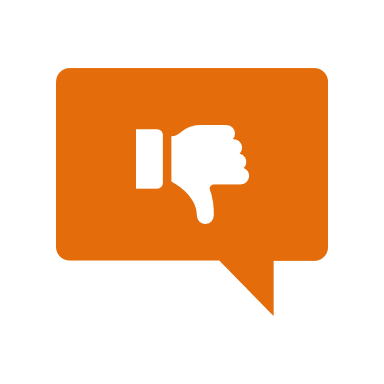 Water
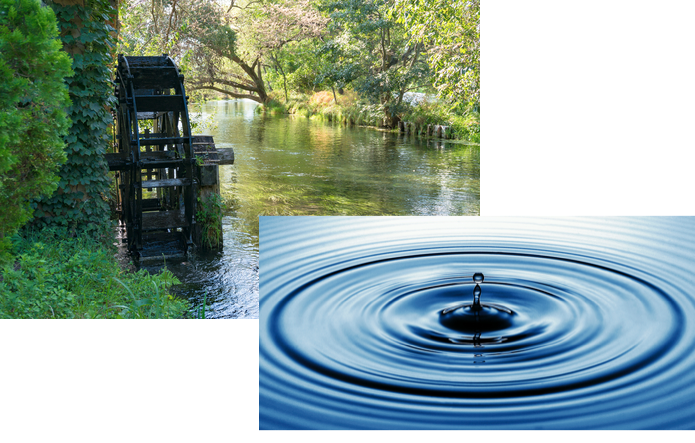 [Speaker Notes: Water is another source of renewable energy. This energy does not come from fossil fuels.]
[Speaker Notes: Let’s check-in for understanding.]
Provide one example of fossil fuel energy.
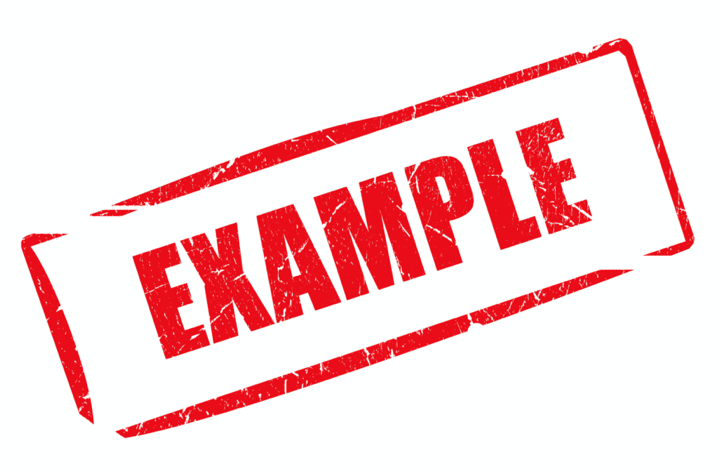 [Speaker Notes: Provide one example of fossil fuel energy.

[Coal, oil, natural gas]]
Is water an example of fossil fuel energy? Explain your response.
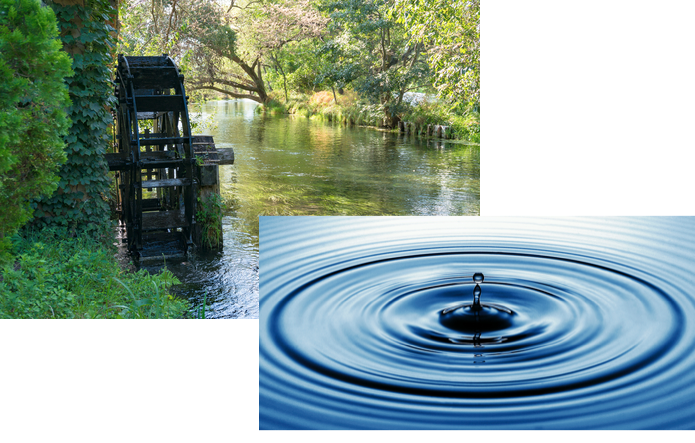 [Speaker Notes: Is water an example of fossil fuel energy? Explain your response.

[Water is another source of renewable energy. This energy does not come from fossil fuels.]]
What are fossil fuels?
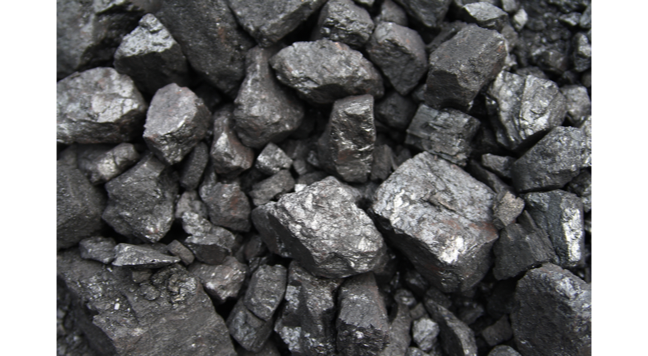 [Speaker Notes: What are fossil fuels?

[Fossil fuels are energy that comes from the remains of plants or animals.]]
Which two elements are fossil fuels high in?
Hydrogen and nitrogen
Hydrogen and carbon
Hydrogen and oxygen
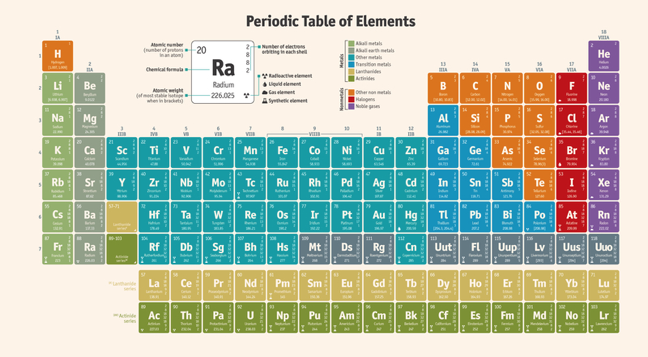 [Speaker Notes: Which two elements are fossil fuels high in?]
Which two elements are fossil fuels high in?
Hydrogen and nitrogen
Hydrogen and carbon
Hydrogen and oxygen
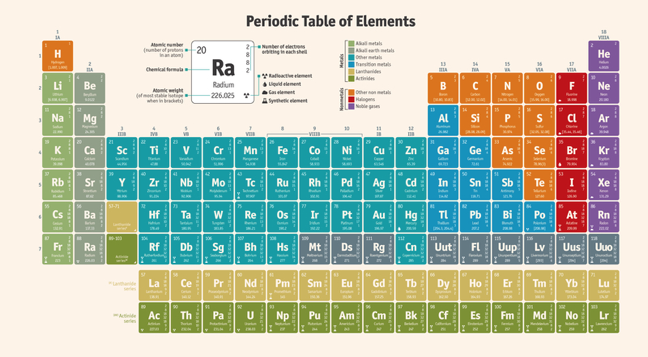 [Speaker Notes: Which two elements are fossil fuels high in?

[Hydrogen and carbon]]
Which energy source cannot be replaced in a short amount of time?
Water
Wind
Sun
Fossil fuels
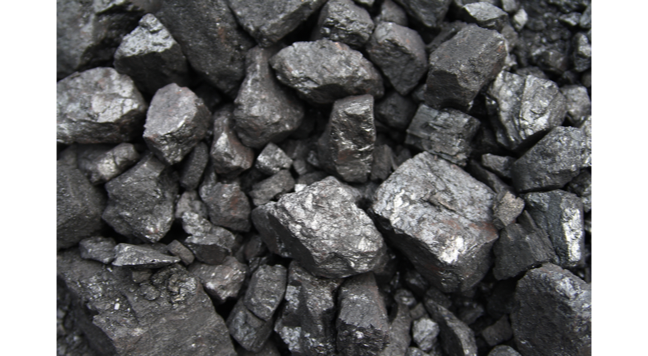 [Speaker Notes: Which energy source cannot be replaced in a short amount of time?]
Which energy source cannot be replaced in a short amount of time?
Water
Wind
Sun
Fossil fuels
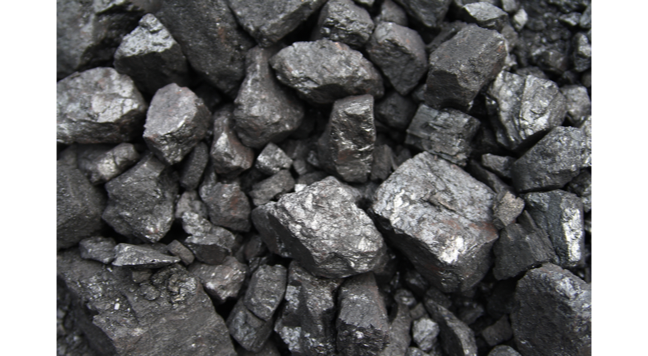 [Speaker Notes: Which energy source cannot be replaced in a short amount of time?

[Fossil Fuels]]
True/False: Fossil fuels are a source of renewable energy.
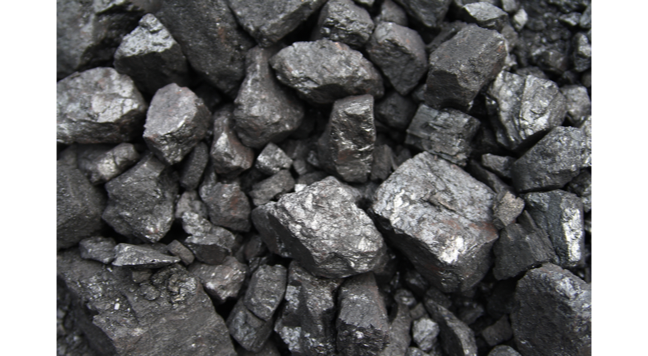 [Speaker Notes: True/False: Fossil fuels are a source of renewable energy.]
True/False: Fossil fuels are a source of renewable energy.
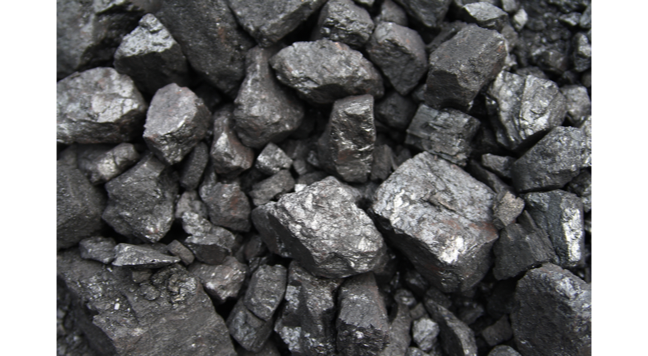 [Speaker Notes: True/False: Fossil fuels are a source of renewable energy.

[False.]]
Heat
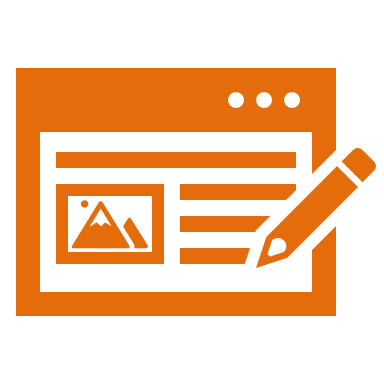 [Speaker Notes: Let’s define our new term, heat.]
How is energy released from coal?
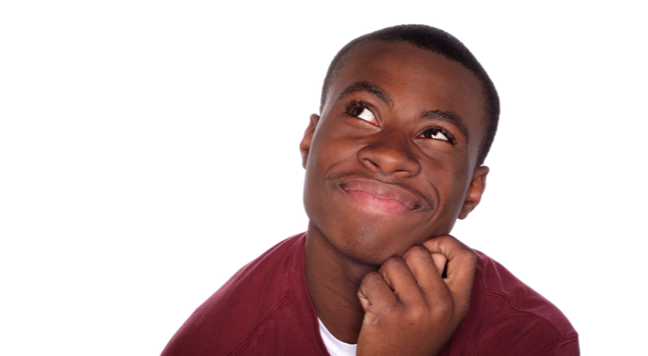 [Speaker Notes: How is energy released from coal?]
Oxygen + Heat = Released Energy
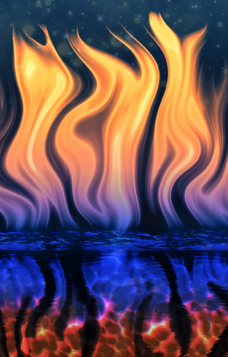 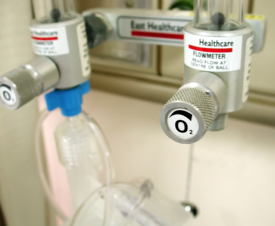 [Speaker Notes: When oxygen is present such as in the air and heat is added, energy is released.]
Add heat
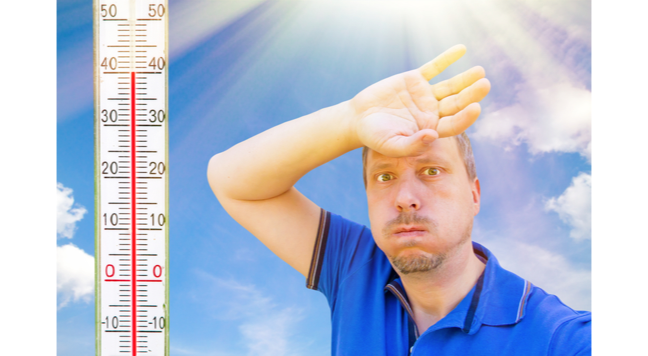 [Speaker Notes: When you add heat to a system, it tends to get hotter.]
Take away heat
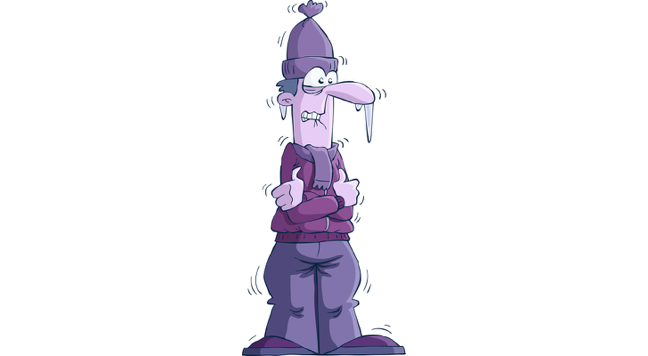 [Speaker Notes: When you take away heat, it tends to get colder.]
Heat + Coal = released energy
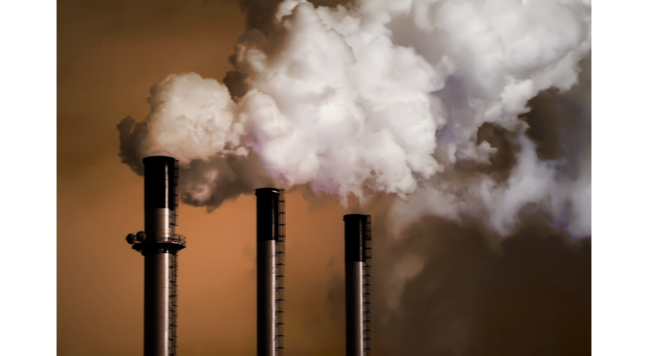 [Speaker Notes: When heat is added to coal, it releases energy.]
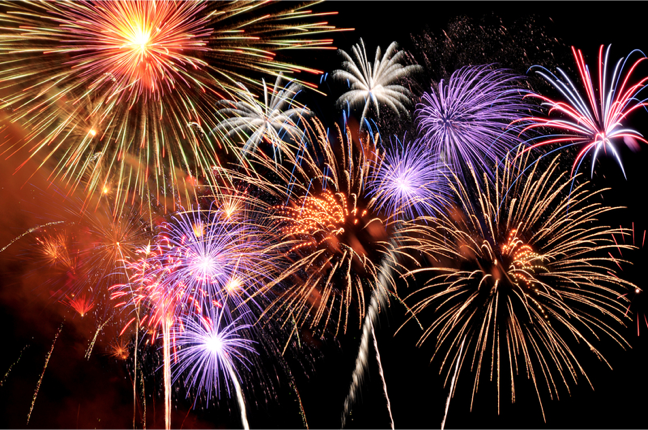 [Speaker Notes: Energy can be released as heat, light, sound or kinetic energy.]
[Speaker Notes: Let’s check-in for understanding.]
_____ + Coal = released energy
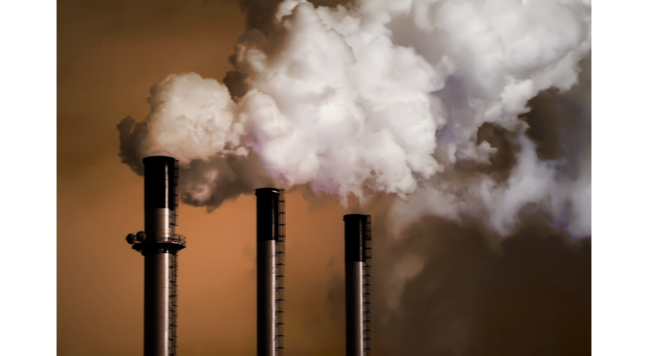 [Speaker Notes: _____ + Coal = released energy]
Heat + Coal = released energy
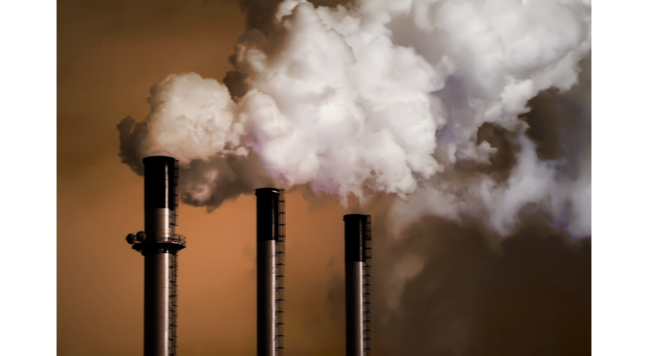 [Speaker Notes: Heat + Coal = released energy

Feedback: Give students plenty of opportunities to demonstrate their understanding throughout the lesson. This assures that your students are able to understand the complicated formal definitions.]
Remember!!!
[Speaker Notes: So remember!

Feedback: Repeating important information is a great way to draw students' attention to key content.]
Fossil Fuels: energy that comes from the remains of plants and animals
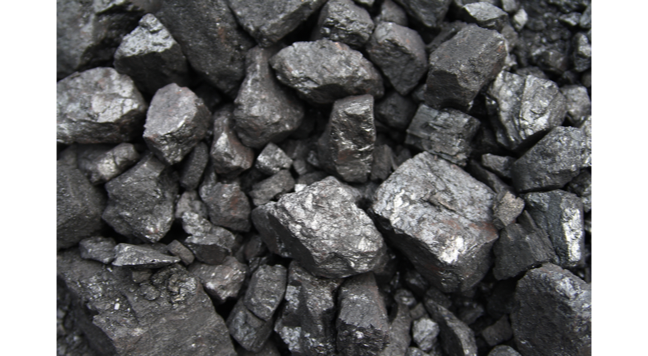 [Speaker Notes: Fossil fuels are energy that comes from the remains of plants or animals.]
Oxygen + Heat = Released Energy
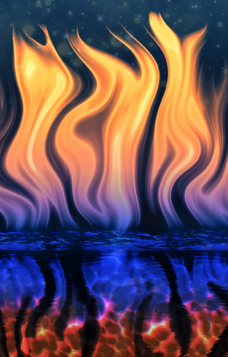 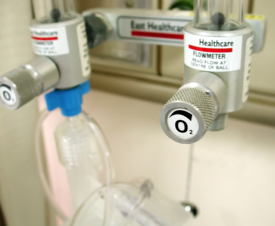 [Speaker Notes: When oxygen is present such as in the air and heat is added, energy is released.]
Big Question: How do we use Earth’s resources to create energy?
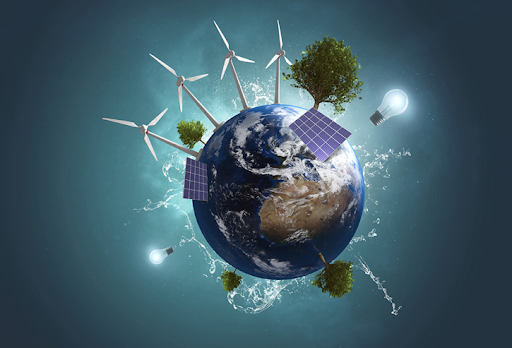 [Speaker Notes: Explicit cue to revisit the big question at the end of the lesson: Okay everyone. Now that we’ve learned the term, let’s reflect once more on our big question.  Was there anything that we predicted earlier that was correct or incorrect? Do you have any new hypotheses to share?]
Simulation Activity
Putting the "Fossil" in Fossil Fuels
Students begin their exploration of fossil fuels by looking at video and photographs of the Darvaza gas crater in Turkmenistan and pondering what makes it burn. This is followed by an analysis of the Keeling Curve, a graph of global carbon dioxide levels in the atmosphere over time. Finally, in a class discussion prompted by a thought-provoking photograph, students complete a Know & Need to Know chart on fossil fuels.
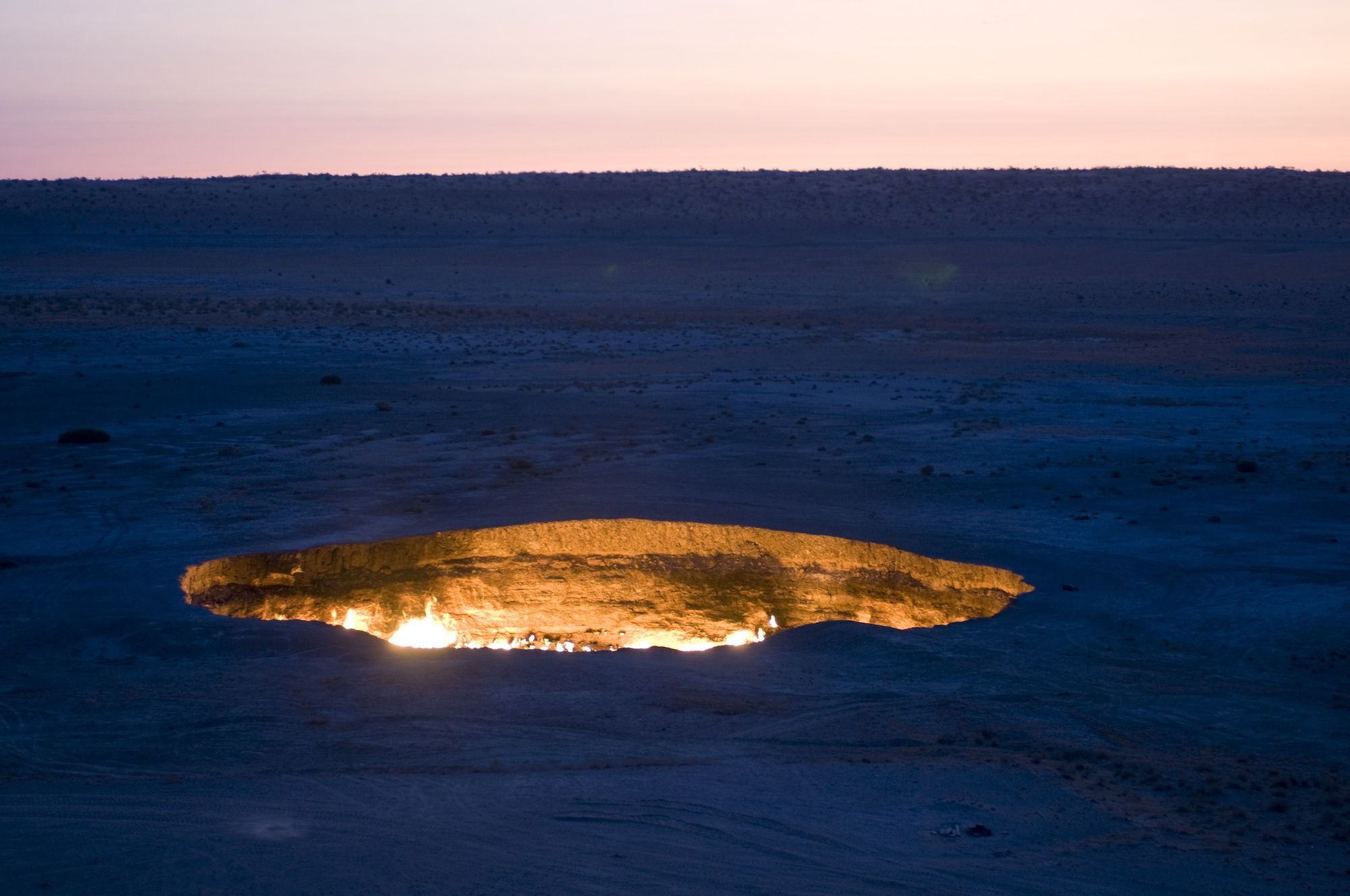 [Speaker Notes: Students begin their exploration of fossil fuels by looking at video and photographs of the Darvaza gas crater in Turkmenistan and pondering what makes it burn. This is followed by an analysis of the Keeling Curve, a graph of global carbon dioxide levels in the atmosphere over time. Finally, in a class discussion prompted by a thought-provoking photograph, students complete a Know & Need to Know chart on fossil fuels.

Feedback: Have students analyze and interpret data to elevate their understanding of the content and strengthen their critical thinking skills.]
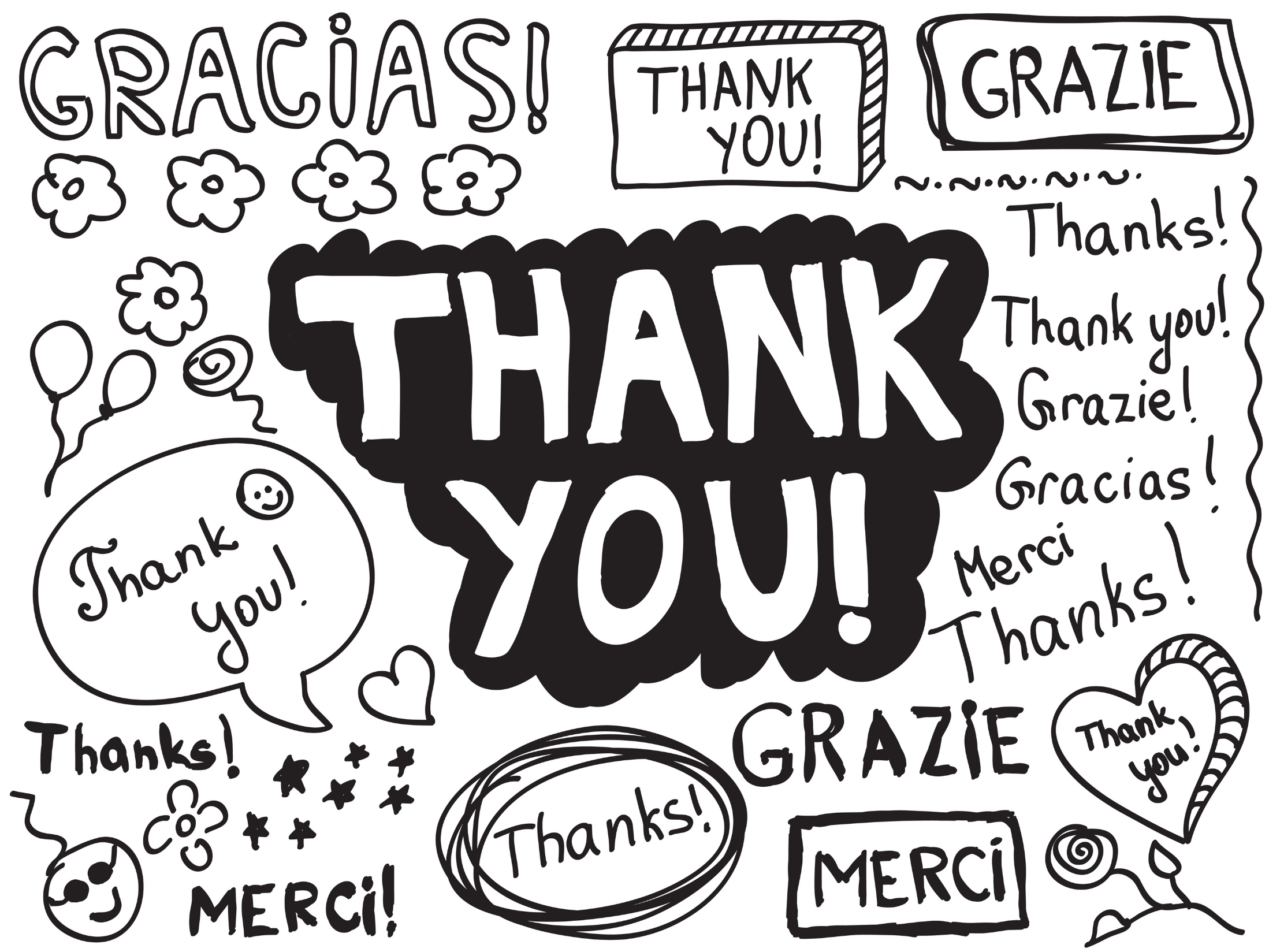 [Speaker Notes: Thanks for watching, and please continue watching CAPs available from this website.]
This Video Was Created With Resources From:
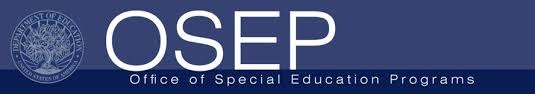 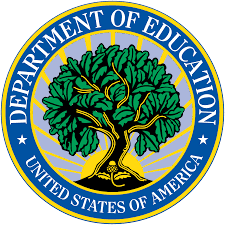 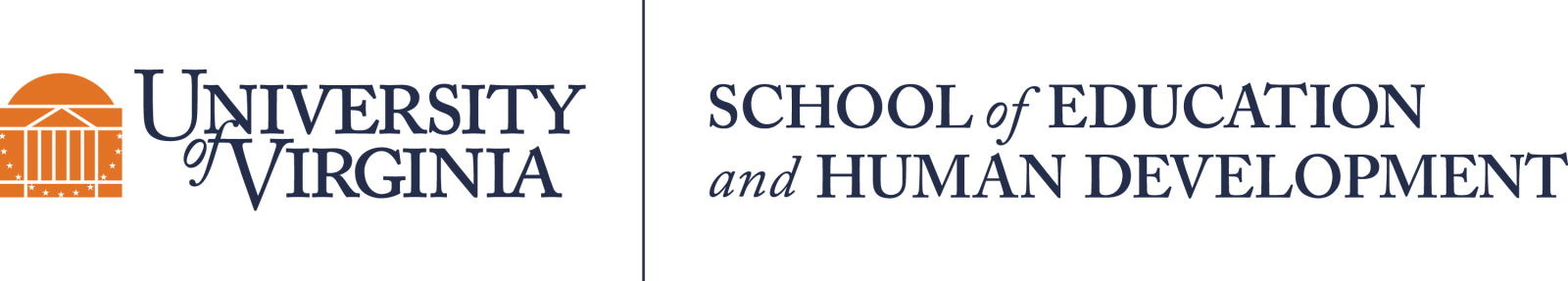 Questions or Comments

 Michael Kennedy, Ph.D.          MKennedy@Virginia.edu 
Rachel L Kunemund, Ph.D.	             rk8vm@virginia.edu